IPANA 2024 Annual Conference
October 17, 2024
Navigating Through Economic and Political Uncertainty: 
The Opportunities and Risks Ahead
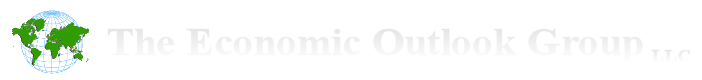 www.EconomicOutlookGroup.com
Bernard Baumohl 
Chief Global EconomistThe Economic Outlook Group, LLC
475 Wall Street, Princeton, NJ 08540
(609) 529-1300
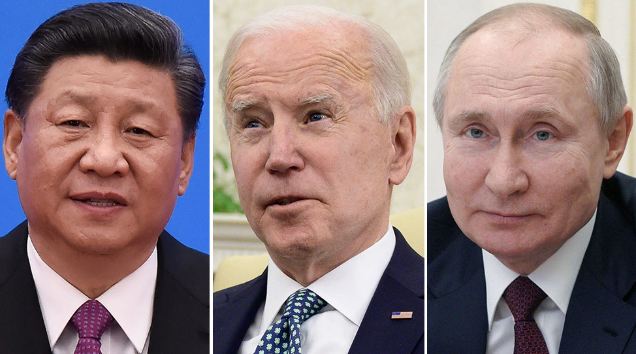 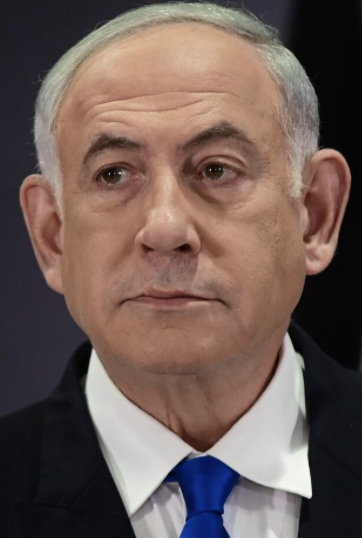 A maelstrom of forces will shape the economy 2025 – 2028
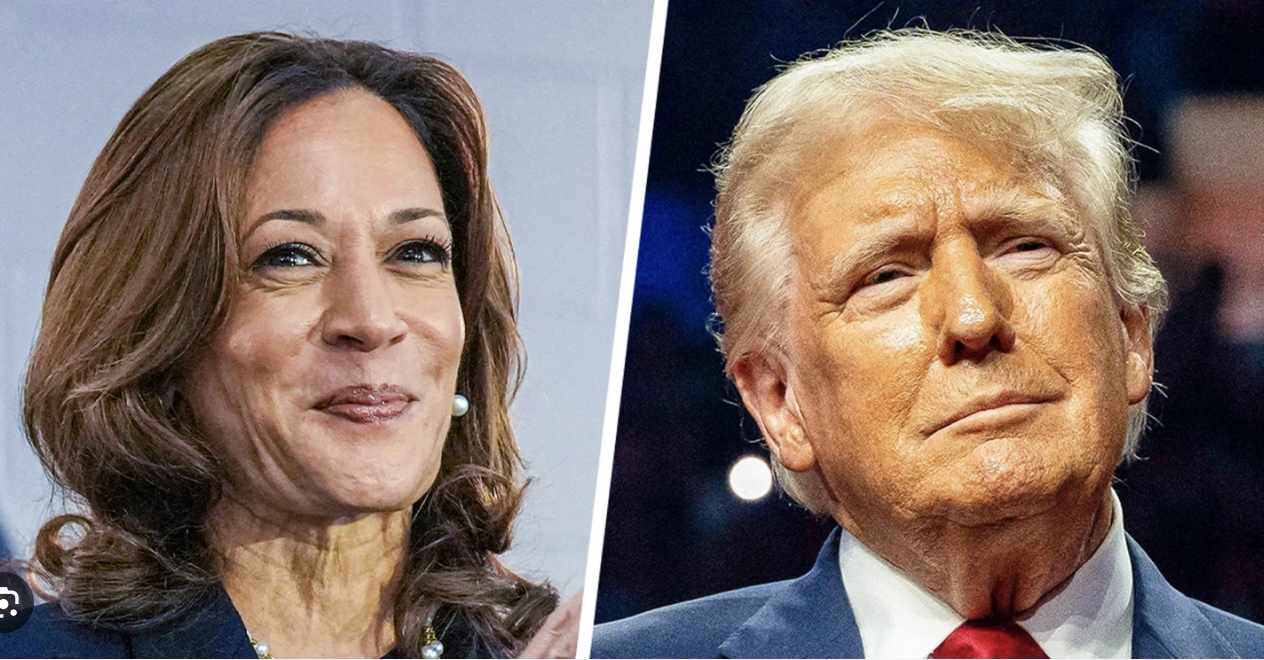 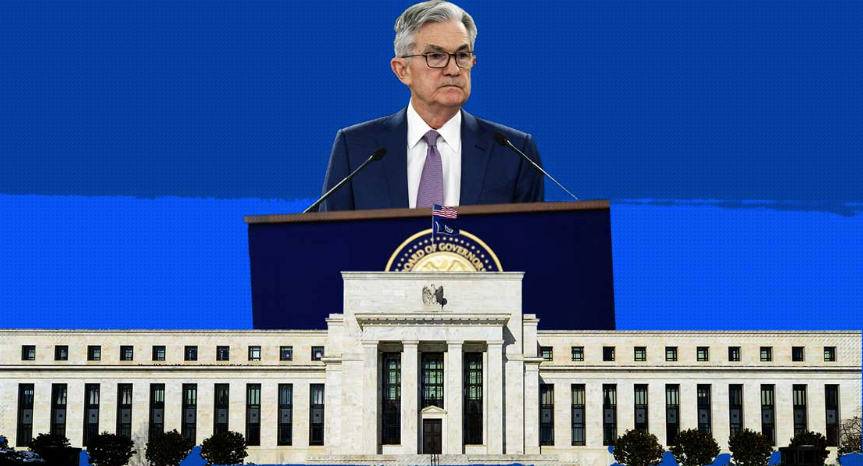 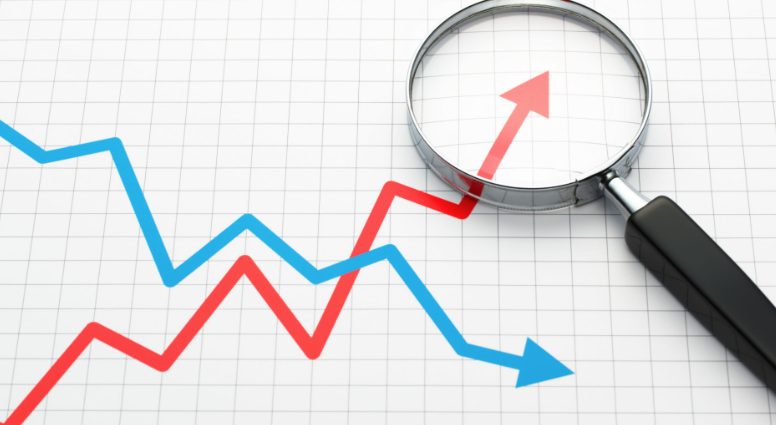 Event risks: 
• Wider wars in Middle East & Ukraine
• Tensions rise over SCS, Taiwan
• Attacks on maritime shipping
       • Outbreak of trade war
Presidential elections
• Who wins the White House?

          • Which party controls the House 
        and Senate---and by what margin?
Inflation & interest rates:
• Will inflation continue to ease? 
• How much more will the Fed
      cut rates and when?
China and Europe:
• When will their economies
 come back on line?
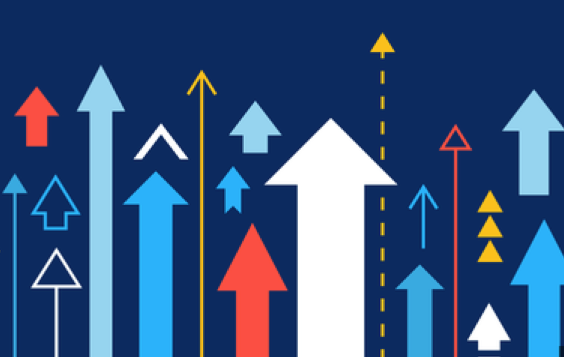 The Economic Outlook Group
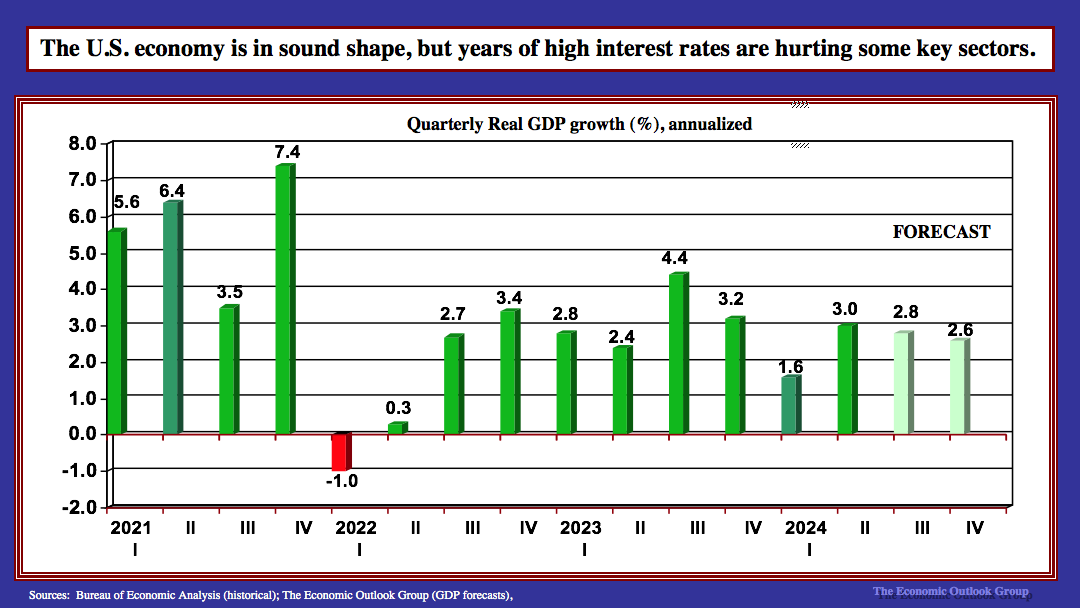 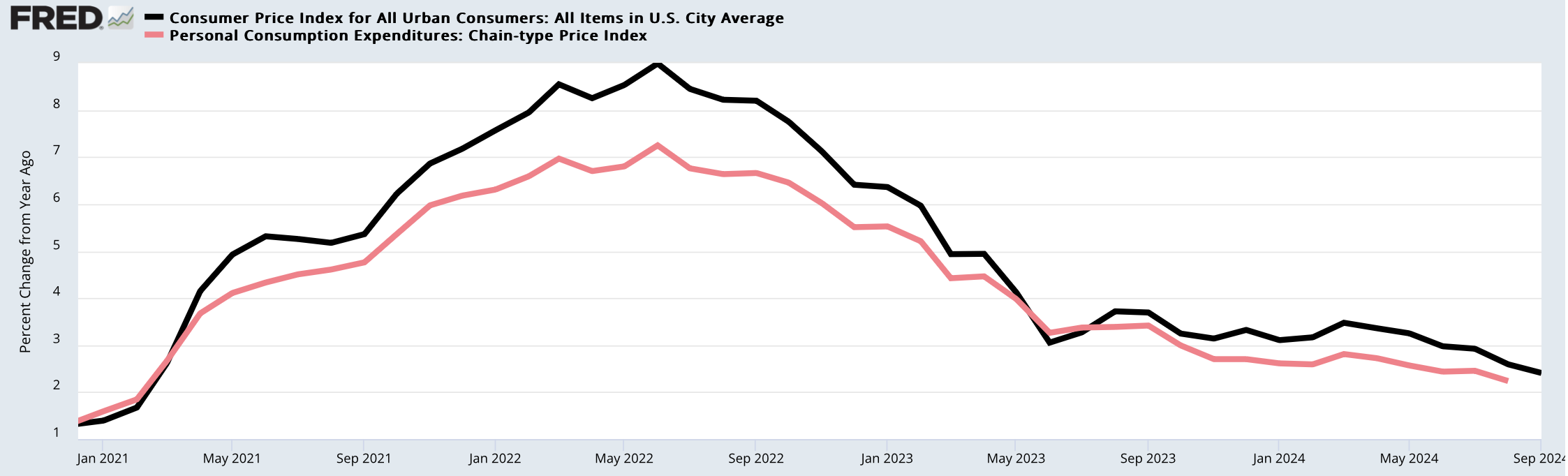 Inflation should reach the Fed’s 2.0% target before the end of this year
CPI Peak 
June 2022 = 9.0%
CPI inflation
% Change from 12 months ago
Personal Consumption Expenditures (PCE): Chain-type Price Index
% Change from 12 months ago
PCE Inflation Peak
June 2022 = 7.1%
CPI  
Sept. 2024 = 2.4%
PCE Inflation
August 2024 = 2.2%
Federal Reserve 2.0% inflation target
Sources: Bureau of Economic Analysis, Bureau of Labor Statistics  via FRED
The Economic Outlook Group
Let’s call it right: 
 EVERY NATION experienced a temporary surge of inflation following the Covid-19 pandemic
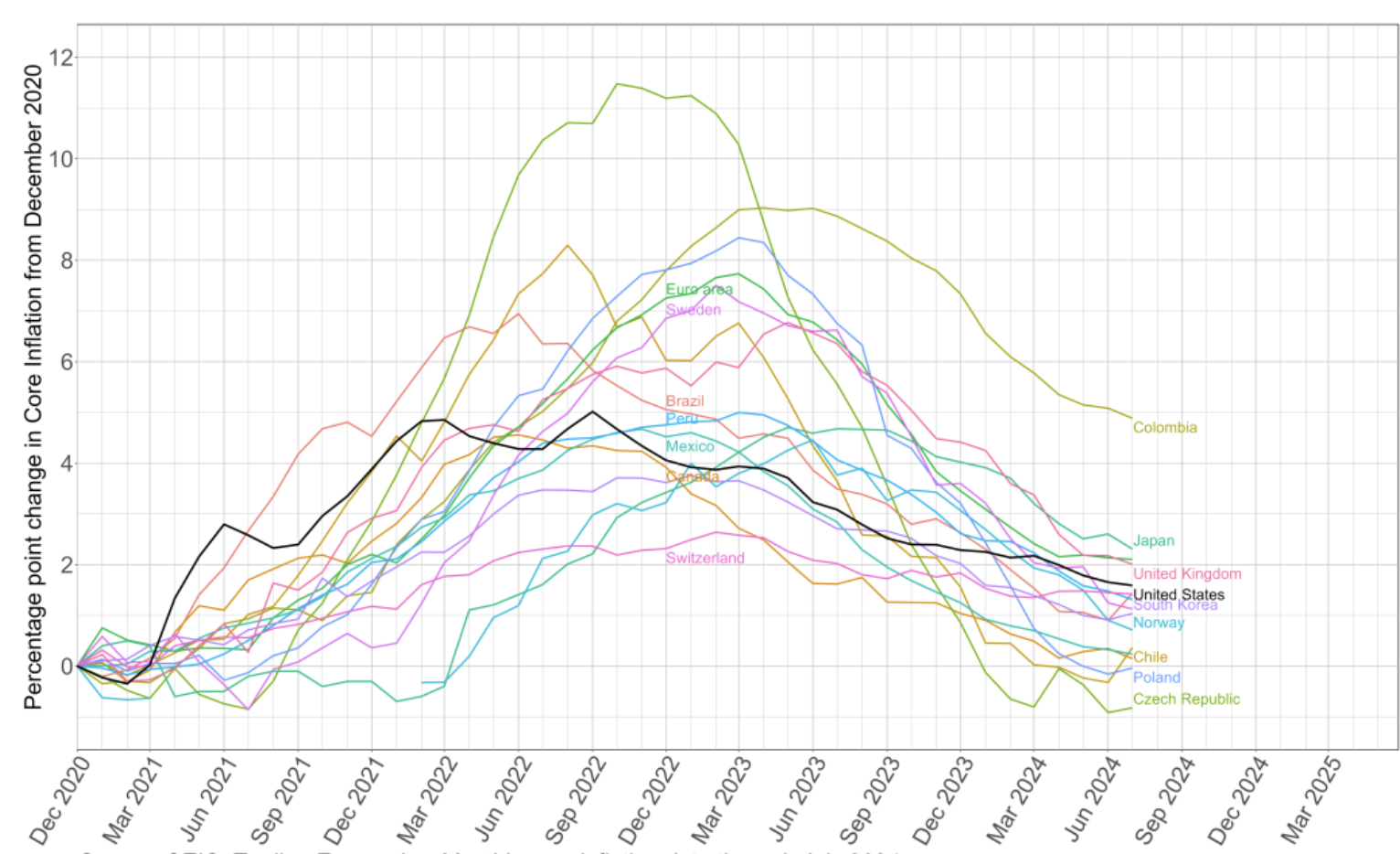 The Economic Outlook Group
Sources:  World Bank;  IMF, National statistical agencies
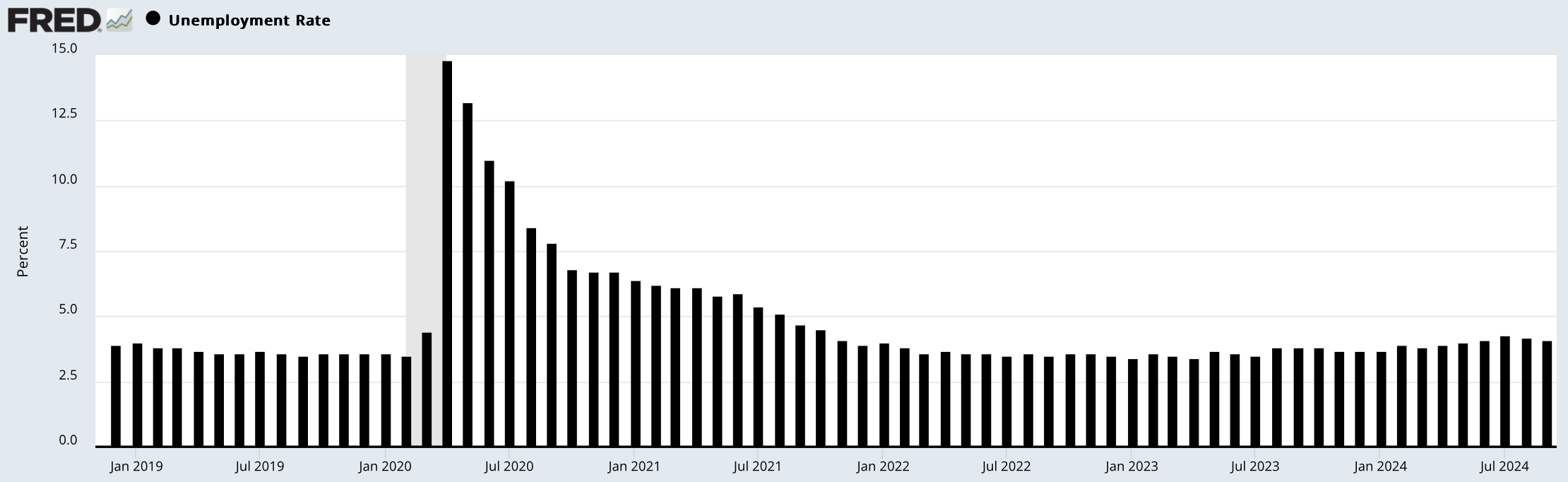 The Federal Reserve achieved something rare in history!  
They boosted interest rates to cool inflation without causing a recession and much joblessness.
Unemployment rate, monthly
Unemployment rates
April   3.9%
May    4.0%
June.   4.1%
July     4.3%
Aug.    4.2%
Sept.    4.1%

(Actually Sept.  4.051%)
Source: Bureau of Labor Statistics
The Economic Outlook Group
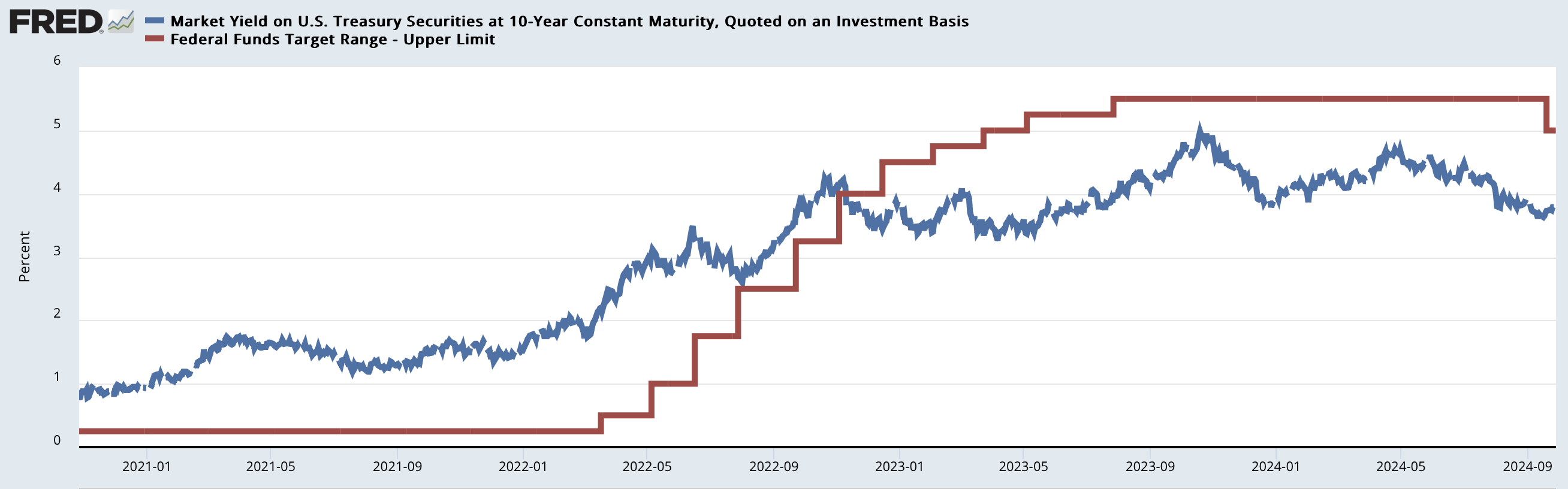 Federal Reserve to lower rates another 50 bps by end of 2024, to a range of 4.25% - 4.50%
    After that, the path of rates will depend on future tax, tariff and immigration policies.
Fed funds = 5.25% - 5.50%
Fed funds target, upper limit
Current = 4.75%  - 5.00%
Current = 4.10%
10 yr. Treasury yield
Forecast:
   25 bp cut Nov. 6-7
   25 bp cut Dec. 17-18
Source:  FRED
The Economic Outlook Group
What’s Next? Shifting US economic trends
Consumer spending alert
Commercial real estate woes 
 Manufacturing in historic transition
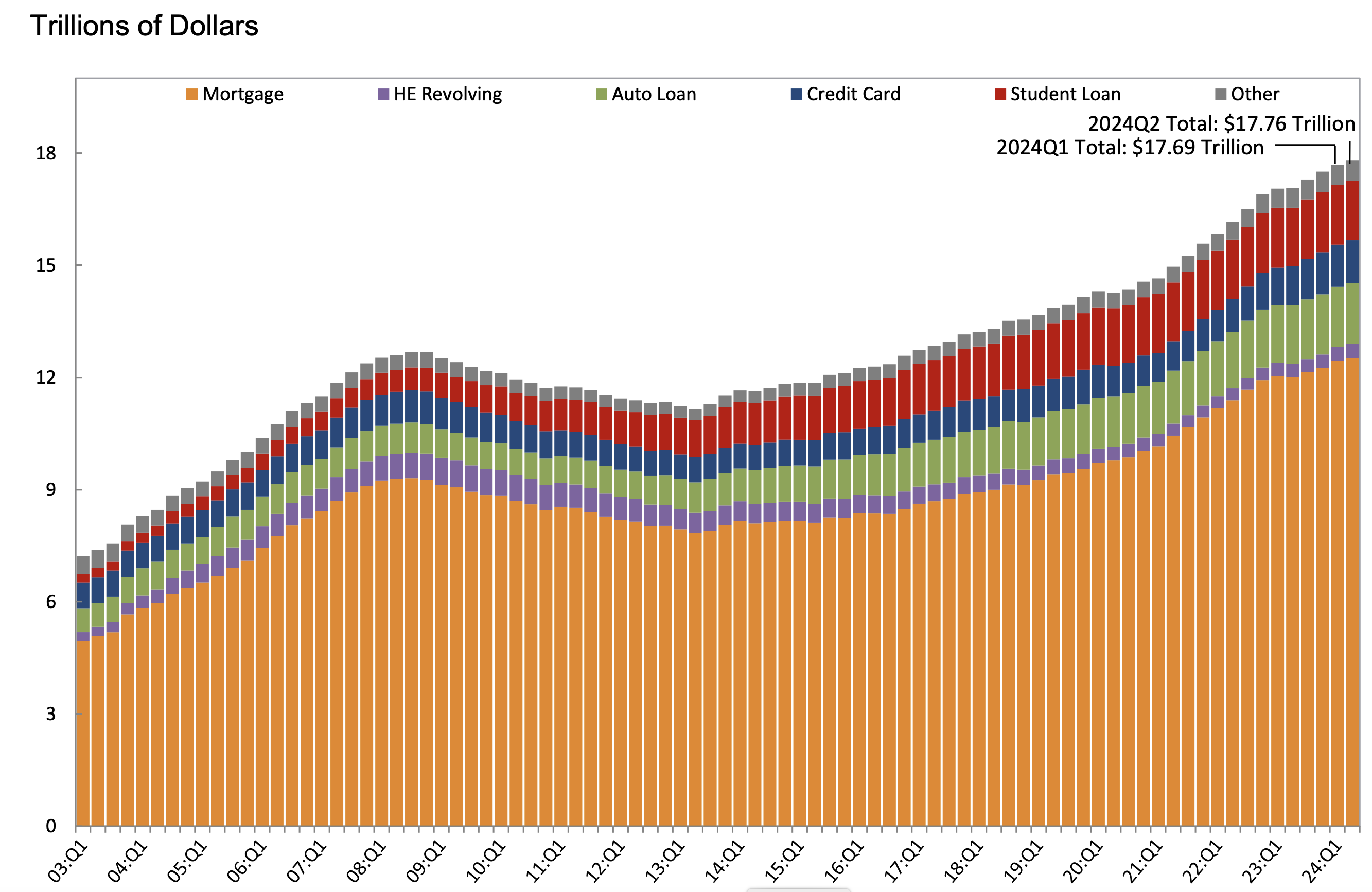 Total US Household Debt and its Composition
(3%)
(9%)
(70%)
(2%)
(9%)
(6%)
End of 2Q  2024
RECORD total US household debt = $17.76 Trillion
RECORD credit card debt held by consumers = $1.14 Trillion
Source: Federal Reserve Bank of New York
The Economic Outlook Group
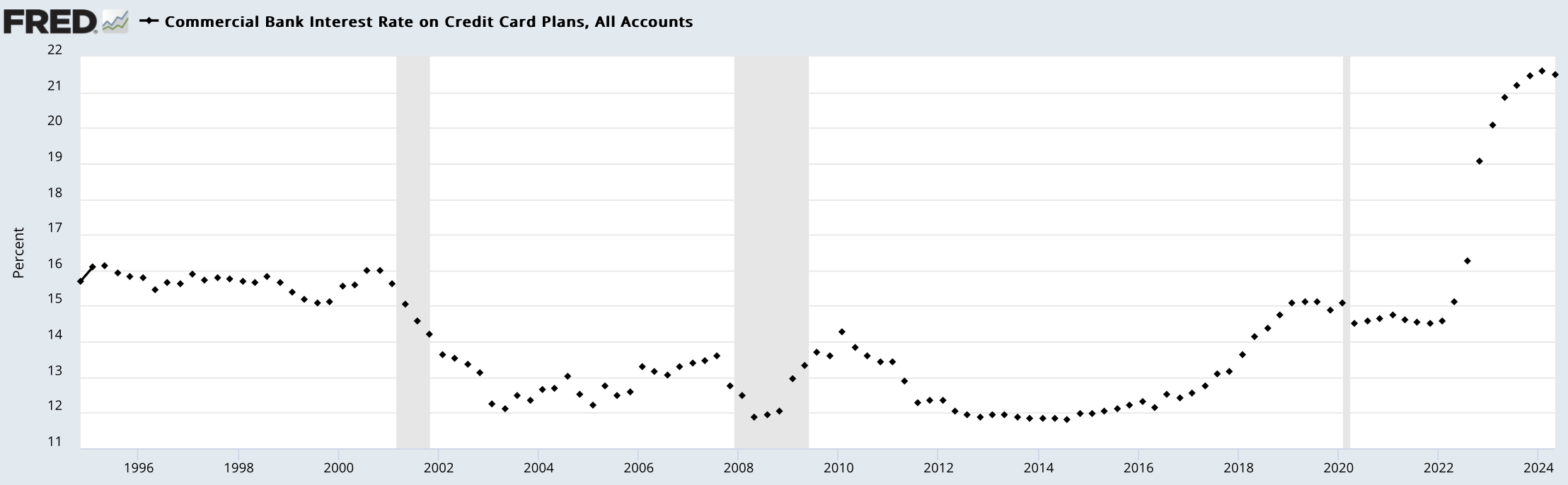 Interest rates on Bank Credit Cards are the highest since the Fed tracked this series in 1994!
21.51%
Commercial Bank Interest Rate on Credit Card Plans, All Accounts
Long-term average bank credit card rate (14.12%)
March 2022: 
Federal Reserve begins 
to raise rates
The Economic Outlook Group
Source: Federal Reserve
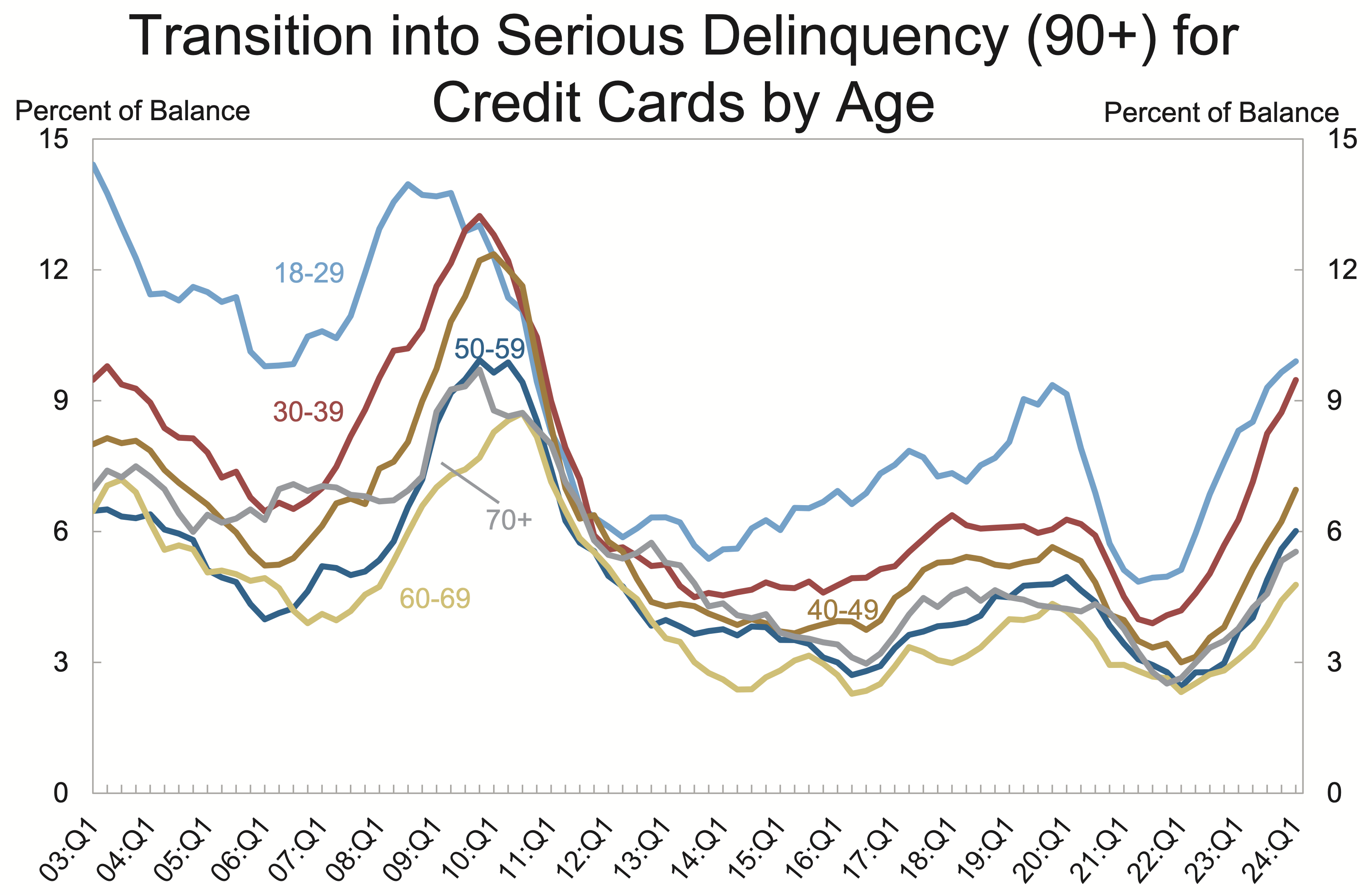 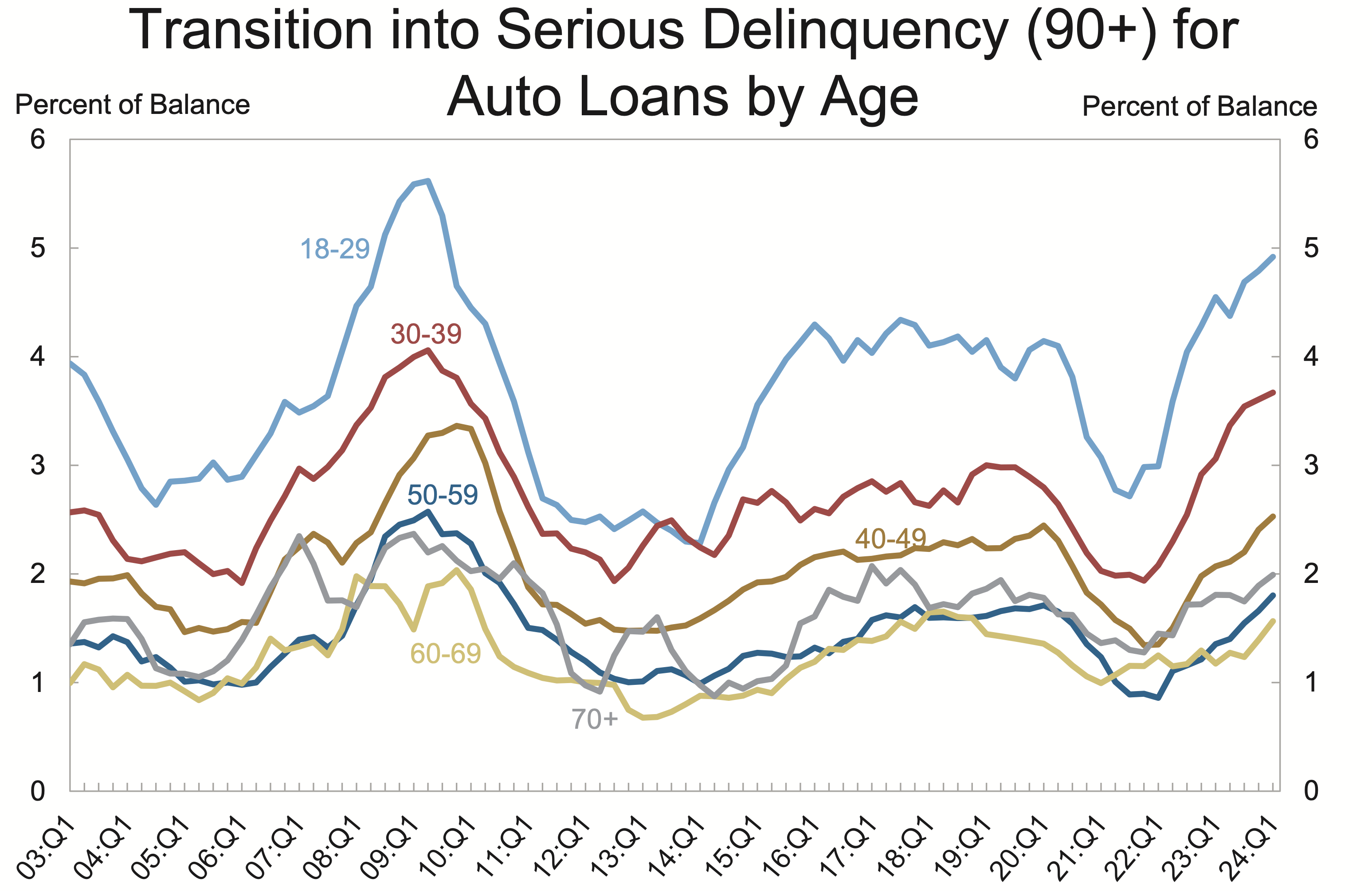 2Q 2024
2Q 2024
Source: Federal Reserve Bank of New York
The Economic Outlook Group
ON WATCH!   • Weekly applications for unemployment benefits
                                 •  How high will the unemployment rate climb?
	    •  Will take-home pay remain above inflation rate?
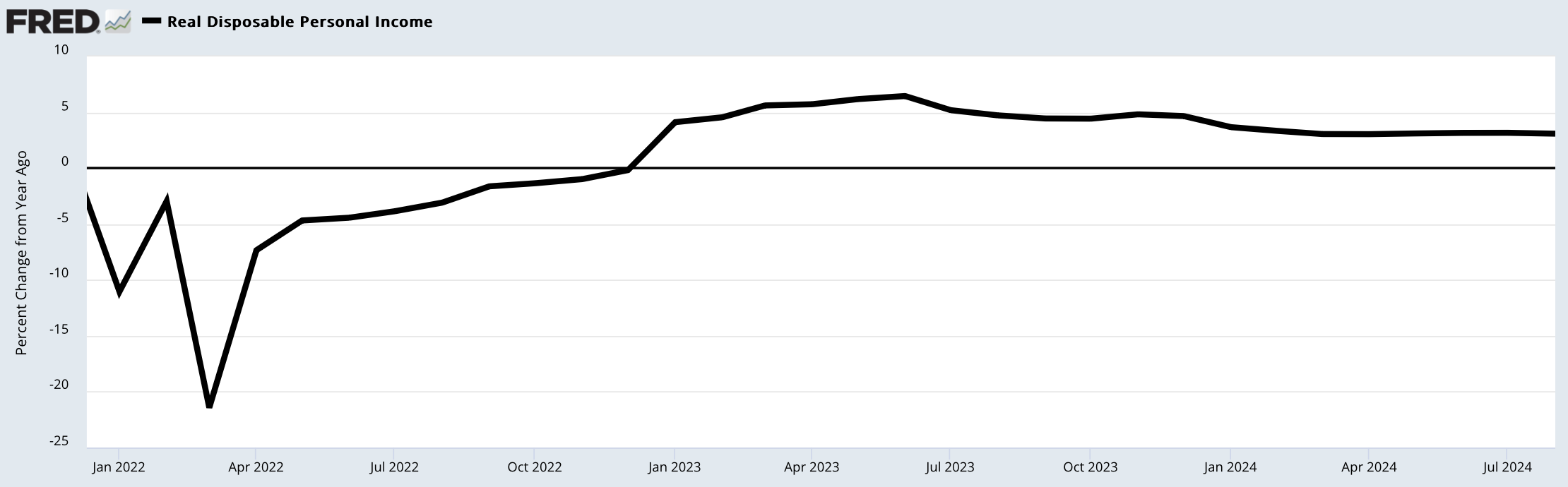 Real disposable personal income growth: positive but fading!
June 2023
 5.3% YOY
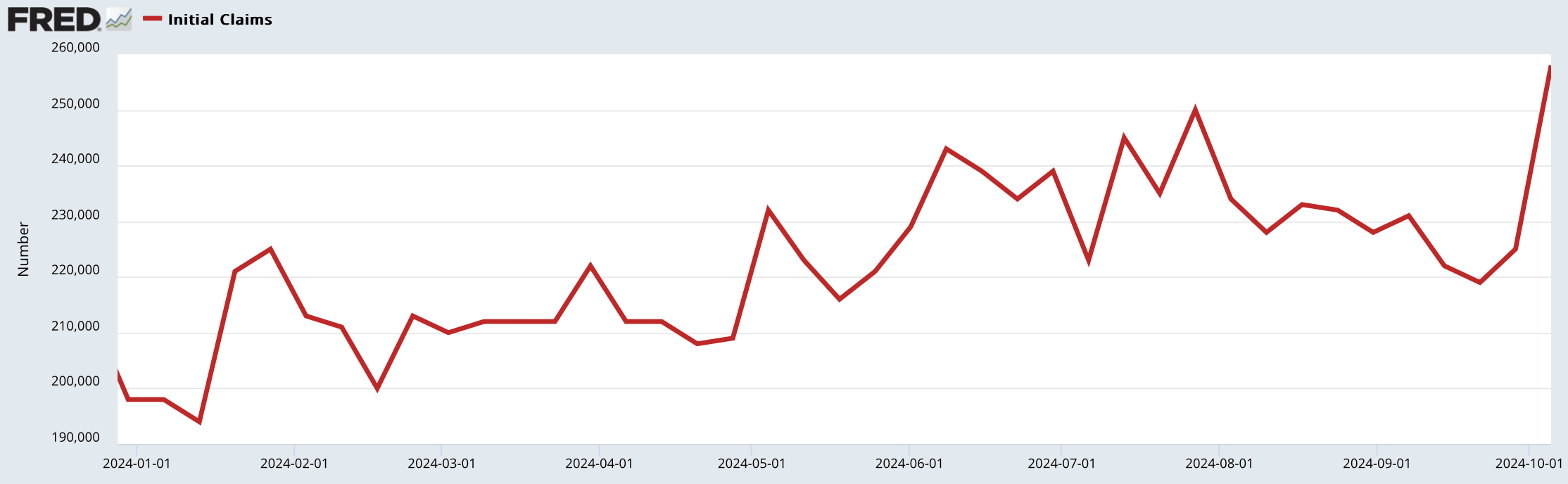 Weekly applications for unemployment benefits since beginning of 2024.
August  2024
 3.1% YOY
Oct, 10, 2024
231,000
Take-home pay 
exceeds inflation
4-week moving averages
Take-home pay fails to keep 
pace with inflation
Real disposable personal income, % change from year ago
Jan 6, 2024
204,000
How high will the jobless rate climb?   

Sept. unemployment rate:             4.1%
ECONOMY IS WEAKENING:   4.5%
RECESSION LIKELY:                5.5%+
Will employers accelerate layoffs?

CURRENT (4-week avg):            231,000
ECONOMY IS WEAKENING: 285,000
RECESSION LIKELY:              350,000+
Sources: Bureau of Economic Analysis;  Bureau of Labor Statistics via FRED
The Economic Outlook Group
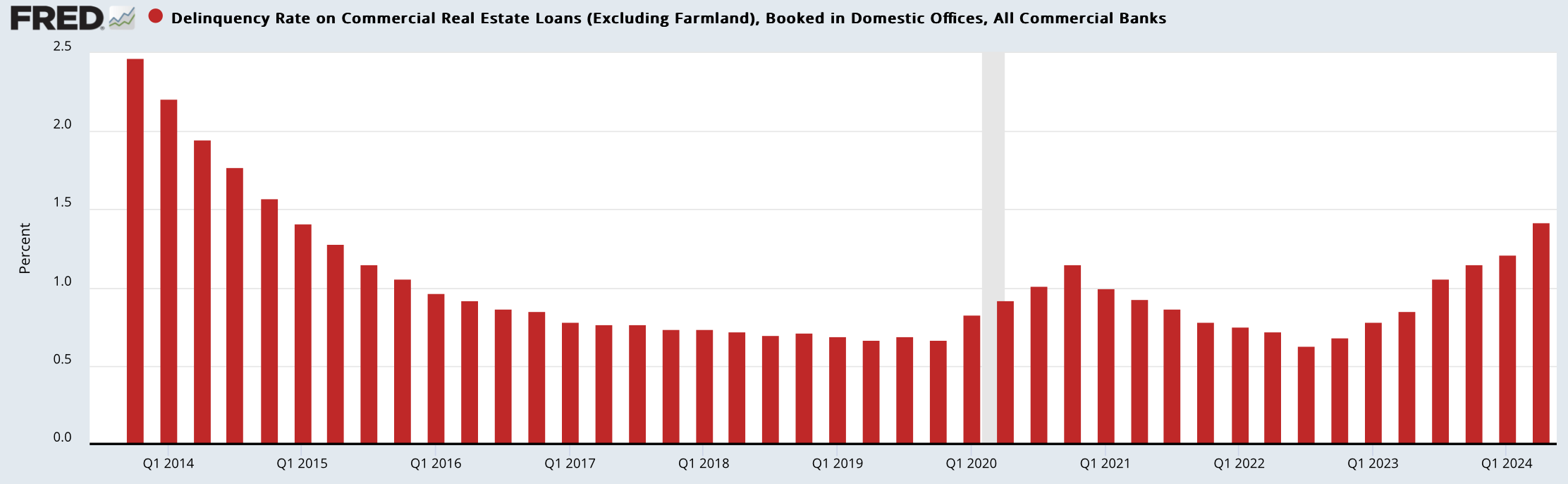 Delinquency rates on Commercial Real Estate loans now highest in a decade!
Delinquency rates on CRE loans (excluding farmlands), booked in domestic offices, all commercial banks
2Q 2024 
1.42%
March 2022
Fed begins to increase 
interest rates
Source: Federal Reserve
The Economic Outlook Group
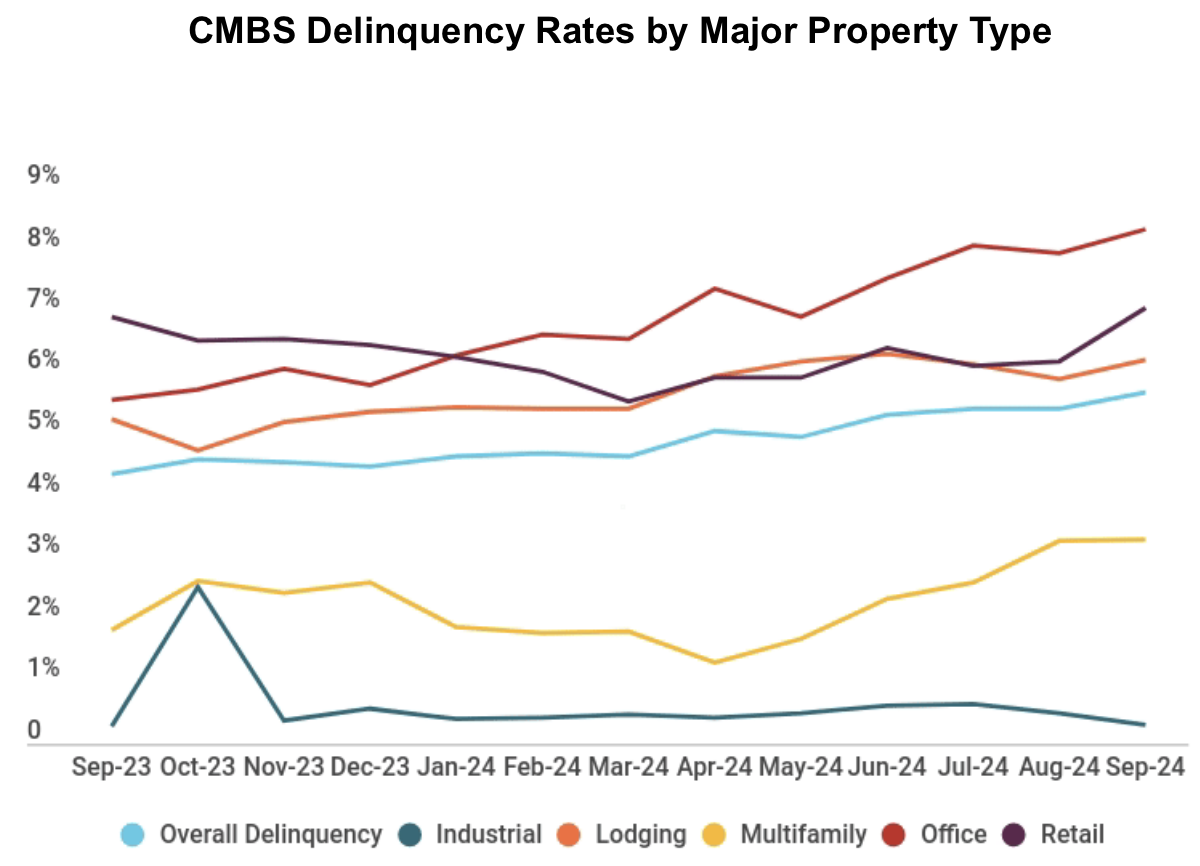 Office
Retail
Lodging
Overall
Multifamily
Industrial
CMBS delinquency rate by property type (% 30 days +)
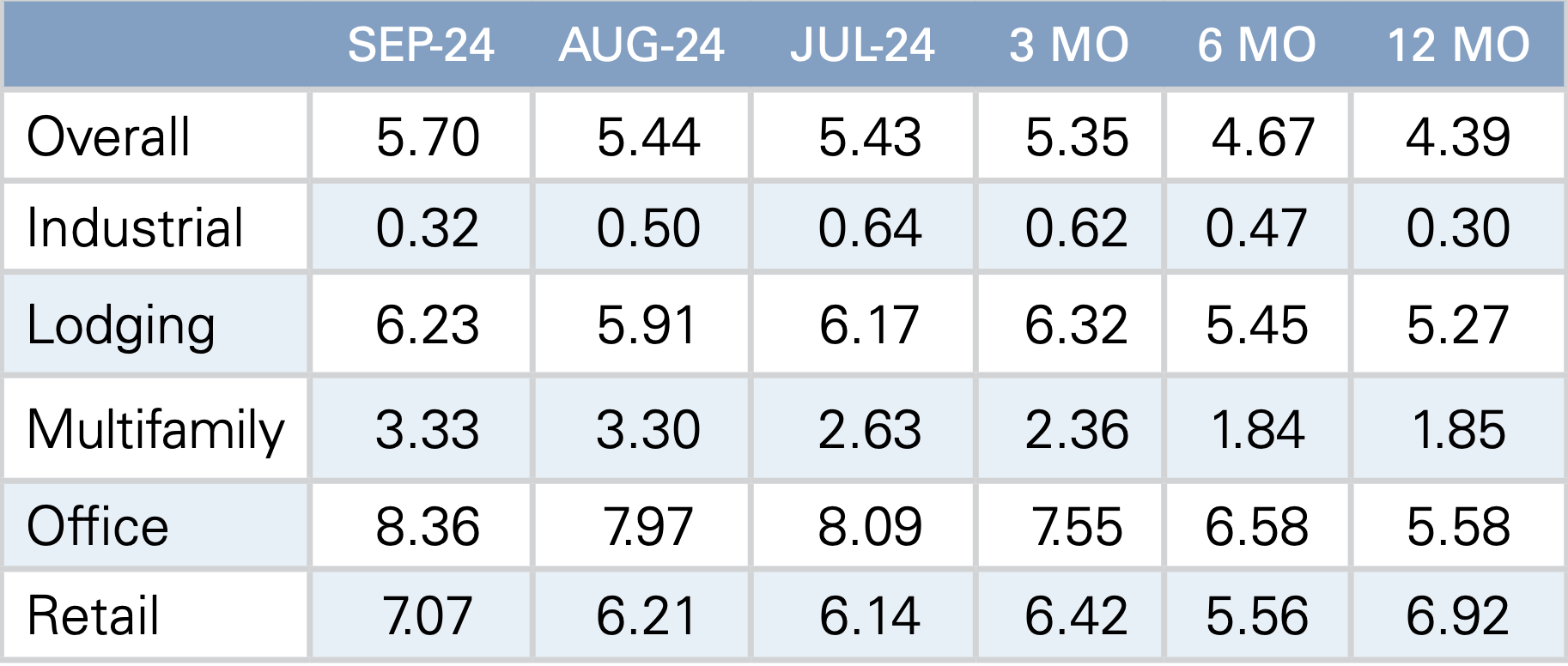 The Economic Outlook Group
Source: Trepp.com
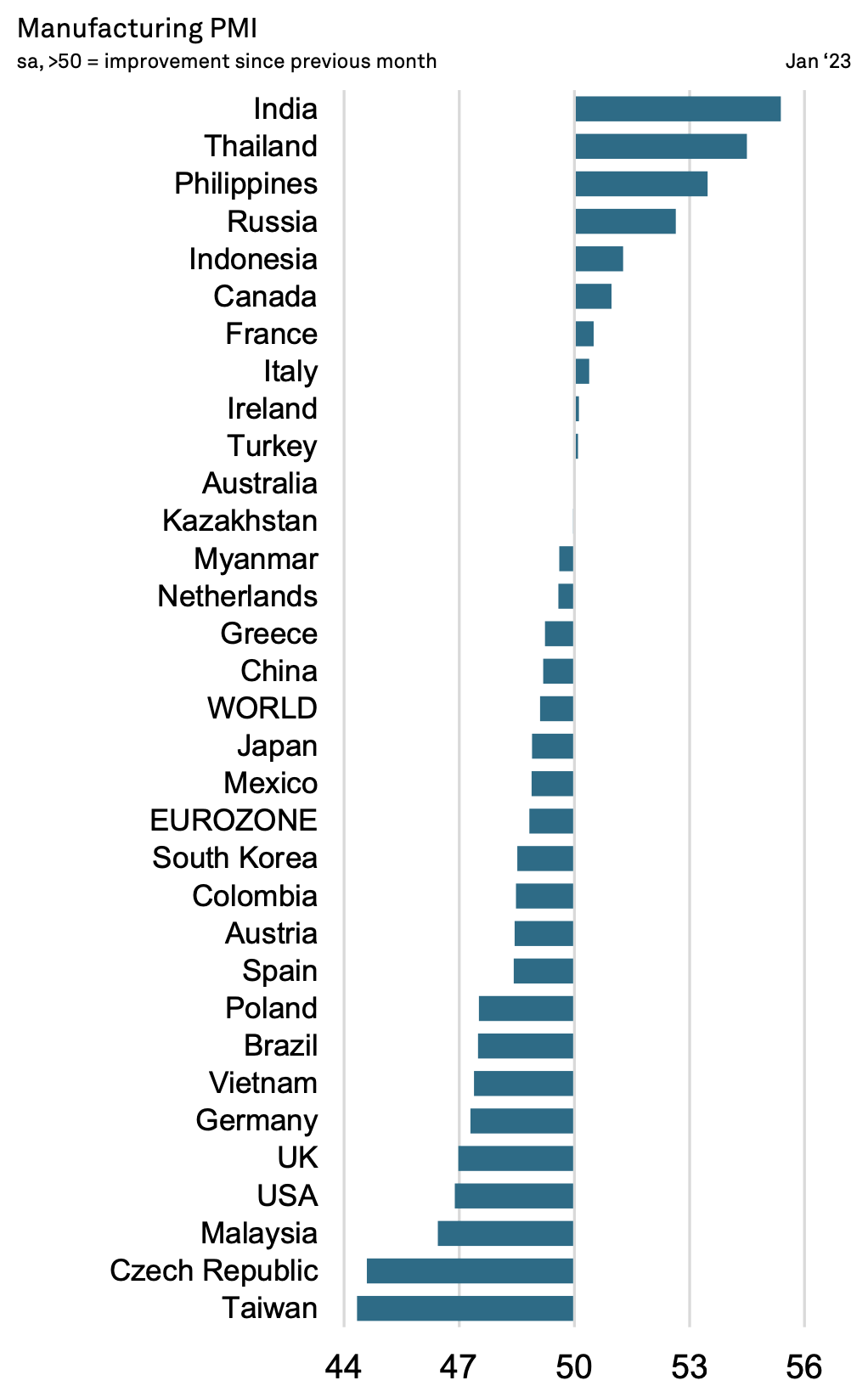 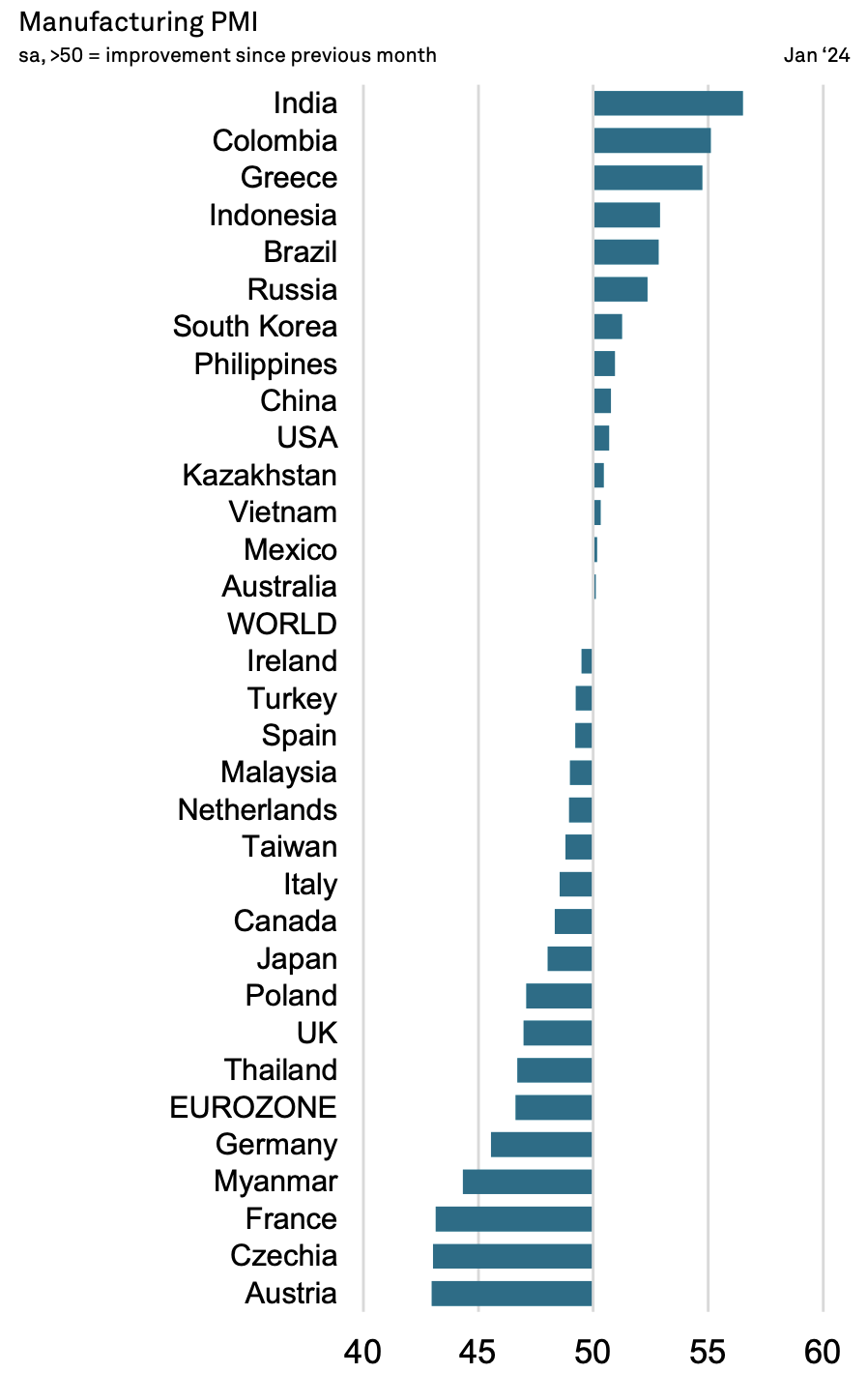 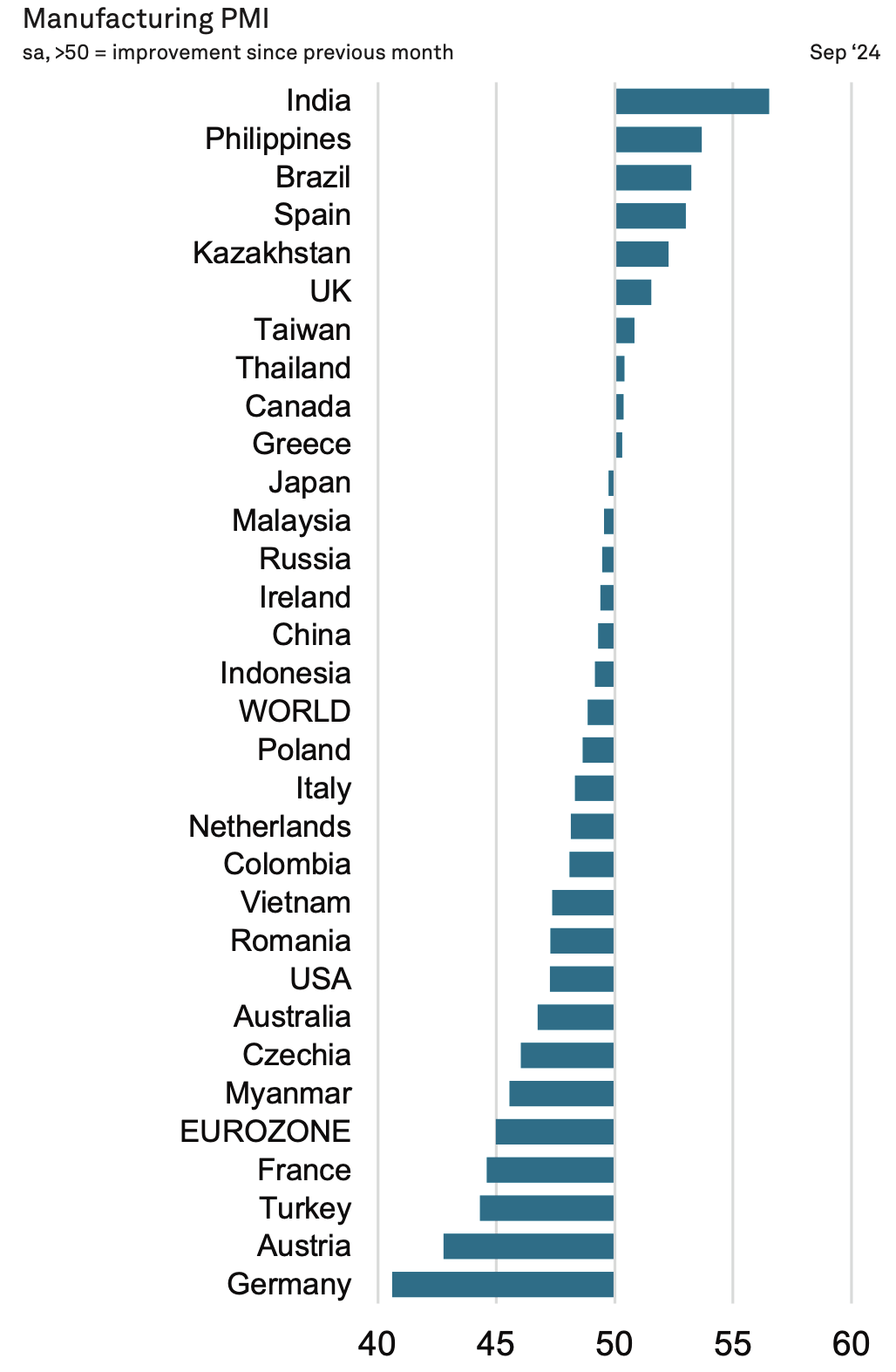 v The Economic Outlook Group
Source: J.P. Morgan Global Manufacturing PMI
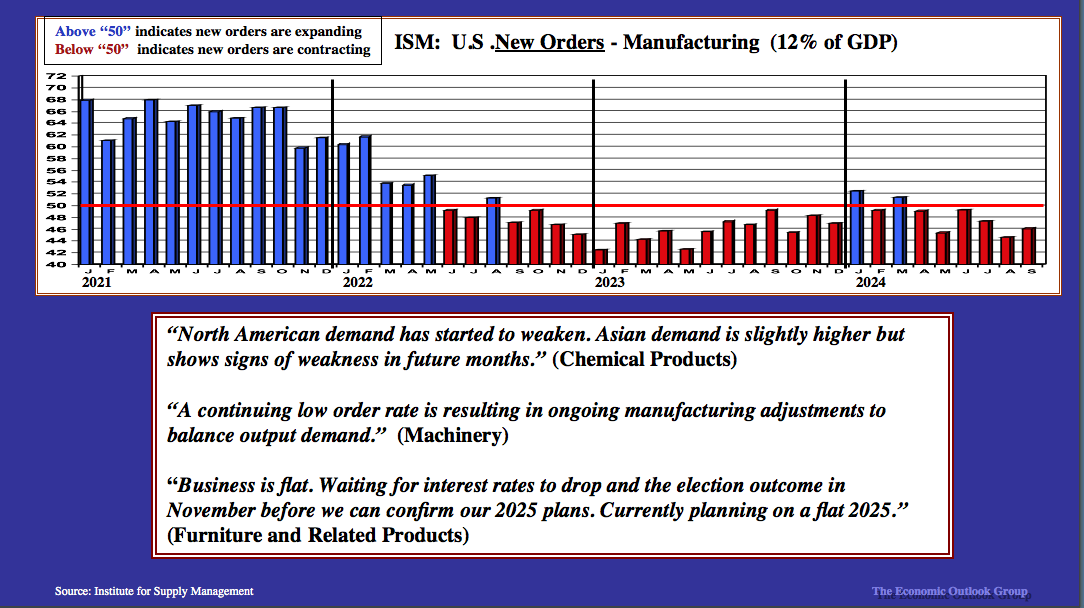 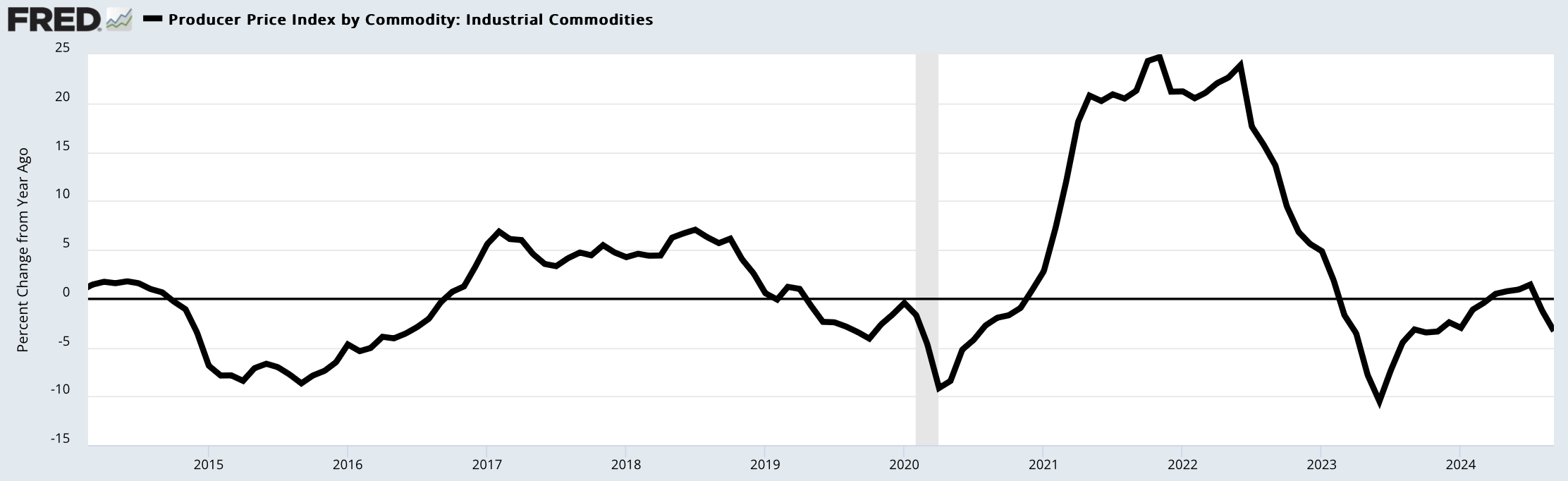 Soft demand for manufactured goods has depressed input prices on many industrial commodities
Nov. 2021
  +24.7%
Producer price index (PPI): Industrial Commodities, % change from year ago
Industrial commodities include…
Fossil fuels   (e.g. diesel fuel = -36.0%, YOY)
Metals  (e.g. steel mill products = -12.3%)
Lumber (- 0.6%)
Pulp & Paper products = (+2.1%)
Nonmetallic mineral products  (+4.0%)
Chemicals (e.g. ethylene & propylene (+ 12.8%)
Sept. 20243
-3.32%
April 2020. 
-9.14%
Source: Bureau of Labor Statistics
v The Economic Outlook Group
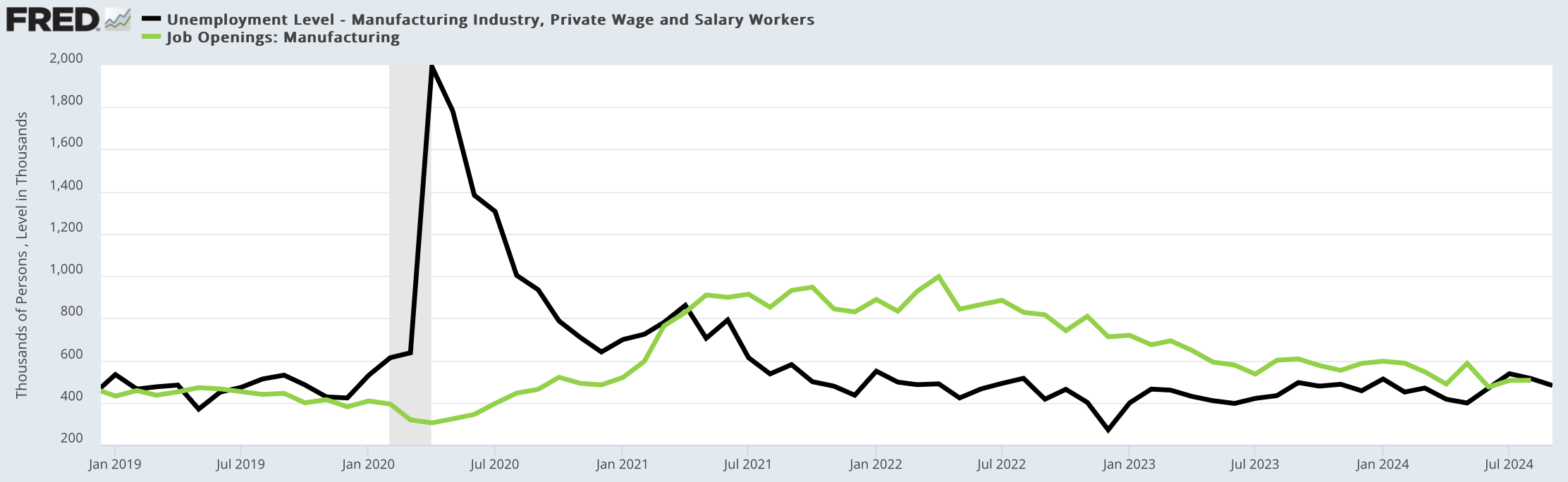 Despite sluggish manufacturing activity, job vacancies still exceed the number of unemployed.
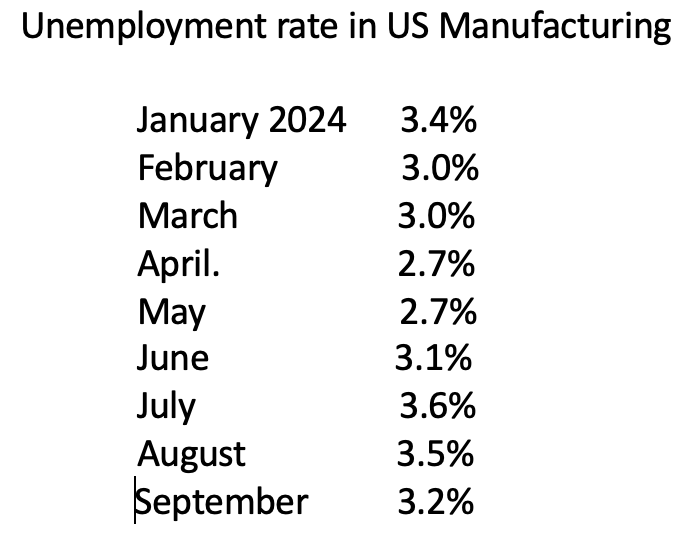 Job openings
-- durable goods = 329,000
-- non-durable goods = 177,000
Job openings in manufacturing 
August 2024 = 506.000
Unemployment in manufacturing 
September 2024 = 481,000
v The Economic Outlook Group
Source: Bureau of Labor Statistics
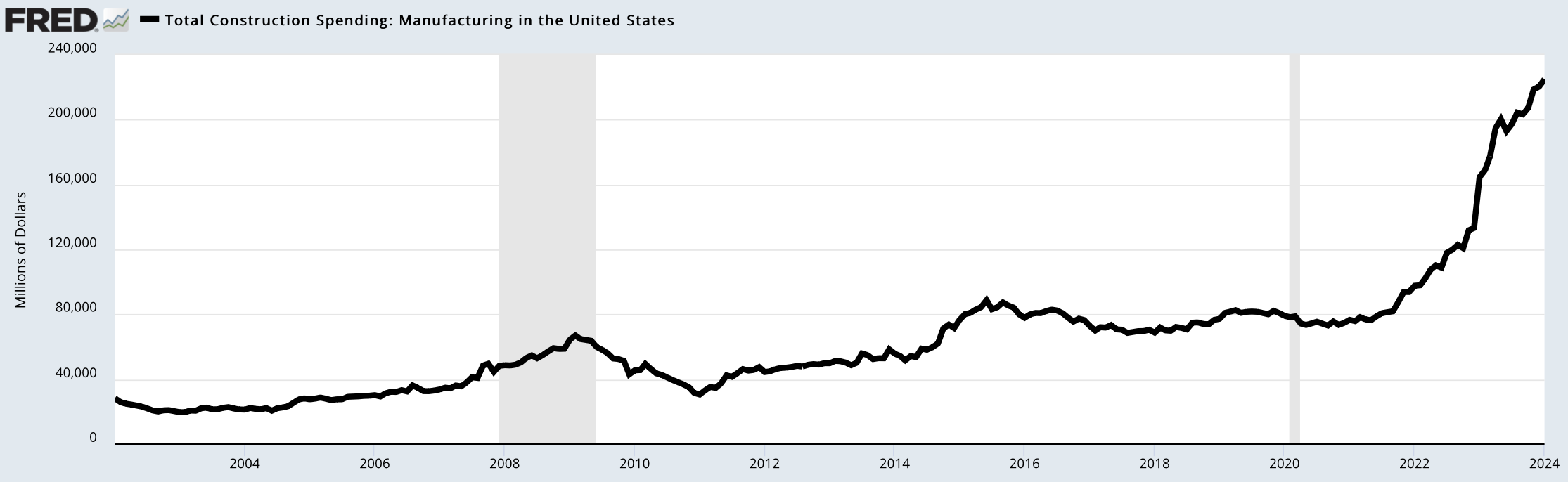 Construction spending on manufacturing surged since passage of the  
Investment in Infrastructure & Jobs Act (IIJA), Inflation Reduction Act (IRA), and CHIPS Act
CHIPS Act & IRA Act
August 2022
Construction spending on manufacturing in the U.S.
(Monthly, in millions of dollars, annual rate)
Highlights: Construction spending on manufacturing in U.S.  

• August 2024 = $238 billion (annual rate), an 85% jump
                             from two years ago!

 • Which manufacturing industries are spending the most on construction?
     ---  Computers, Electronics & Electrical  (63%)
     ---  Chemicals  (19%)
     ---  Food, Beverage Tobacco (8%) 
     ---  Transportation equipment (6%)
     ---  Other (4%)
IIJA
Nov. 2021
The Economic Outlook Group
Sources: U.S. Census via Federal Reserve;  The Atlantic Council, February  13, 2024, “The IRA & CHIPS Act are Supercharging US Manufacturing
Actual investment in manufacturing for 
clean energy technology in the U.S.
Geographic distribution in clean investment in
the two years since IRA passed
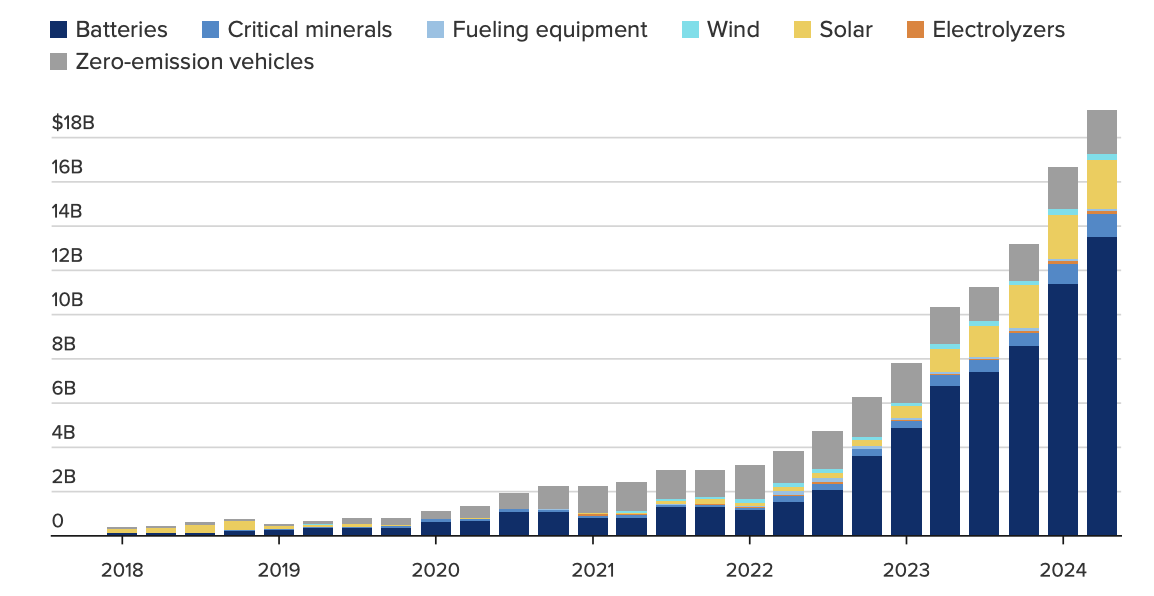 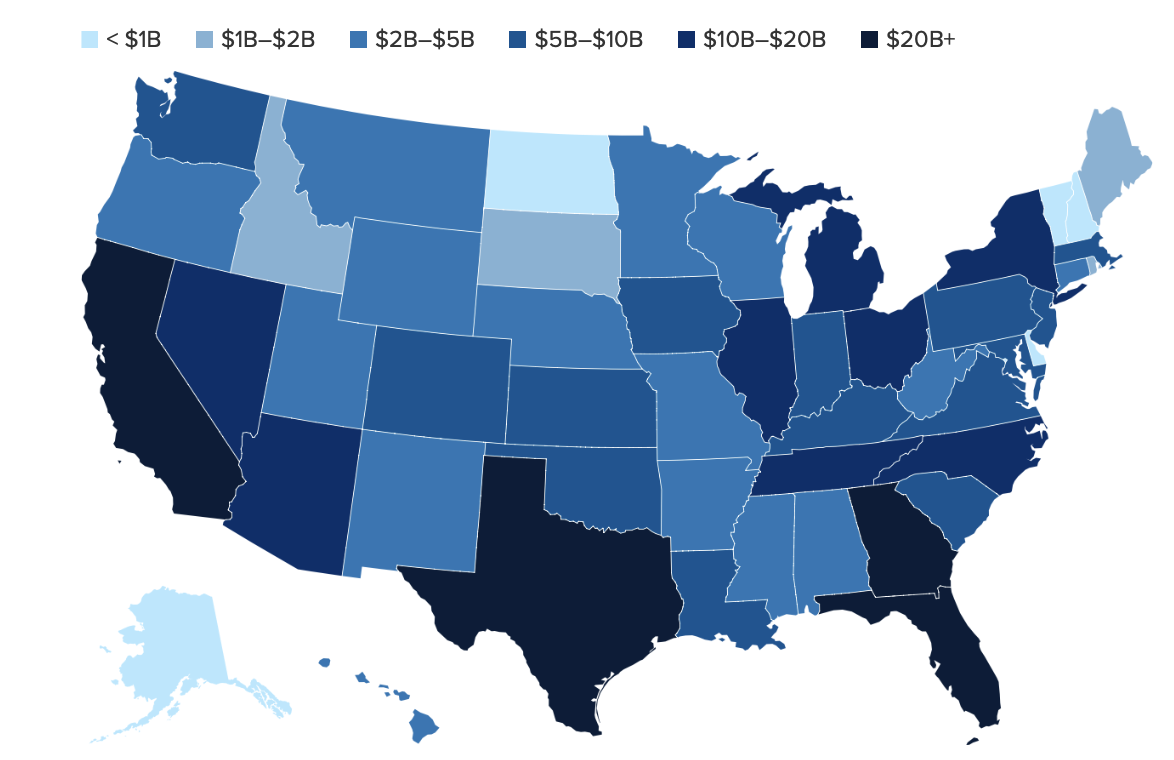 By type of technology:  1Q 2018 – 2Q 2024
Source: Massachusetts Institute of Technology and the Rhodium Group.
Pick your favorite term: 
De-globalization, re-globalization, regionalization, friend-shoring, near-shoring, onshoring...
Problem:  Multinationals struggle with the fragilities and uncertainties of current supply chain routes: 
                            --> Tensions brewing with China over South China Sea & Taiwan
      	                   -->  More destructive wars in the Middle East & Europe
	                   -->  Terrorists threats to navigation of the seas
	                   -->  A patchwork of US trade sanctions against Russia, Iran, China, North Korea…
	                   -->  Shipping firms pass on higher costs from insurance premiums to cleaner fuels.
	                   -->  Risk of future pandemics



	  
             



Solution:  Companies seek more simplicity, dependability and control over their supply chain.  
       
       •  Preference to relocate factories from adversarial countries to friendlier venues.  
       •  Combination of gov’t incentives and leading technologies have improved the economic calculus for domiciling plants.
           --- New US legislation encouraging the domiciling of key industries for economic & national security reasons.
                          (e.g.,  Chips & Science Act of 2022;  Inflation Reduction Act of 2022;  Infrastructure Investment & Jobs Act of 2021 )
           --- AI, robotics, 3D printing, cloud computing ---> can lead to a staggering jump in productivity. 

      •  But…emerging markets still have some leverage over multinationals:  “If you want to sell here, you have to build here!”
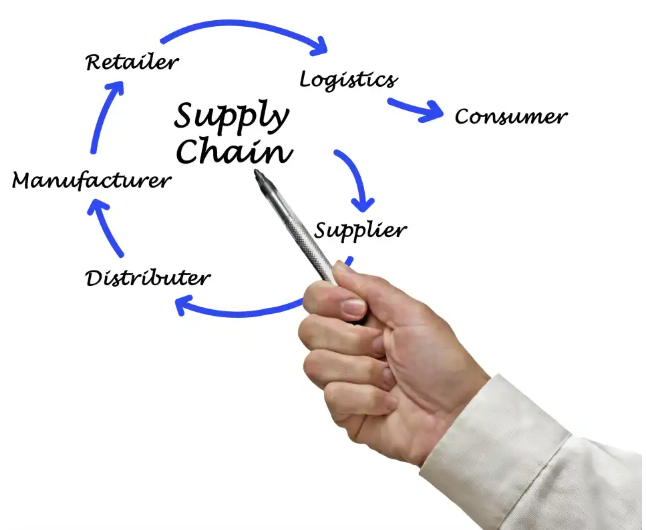 The Economic Outlook Group
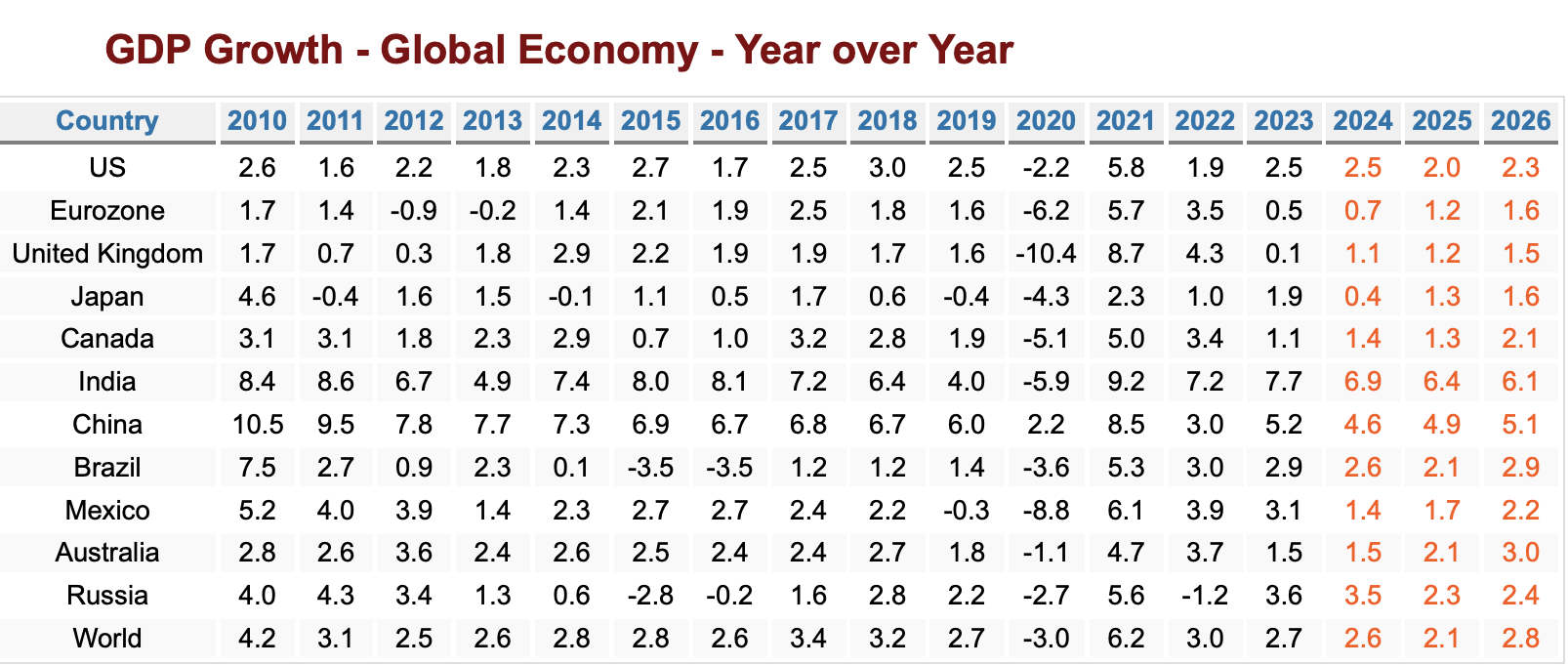 *
2024 - 2026
Growth leaders 
India
Indonesia
Philippines
Thailand
China*

*China’s economic data
lacks credibility
2024 - 2026
Modest Growth
US
Australia
Canada
Russia
Brazil
Mexico
2024 - 2026
In or Near Recession
Eurozone (Germany)
United Kingdom
Japan
Argentina
The Economic Outlook Group
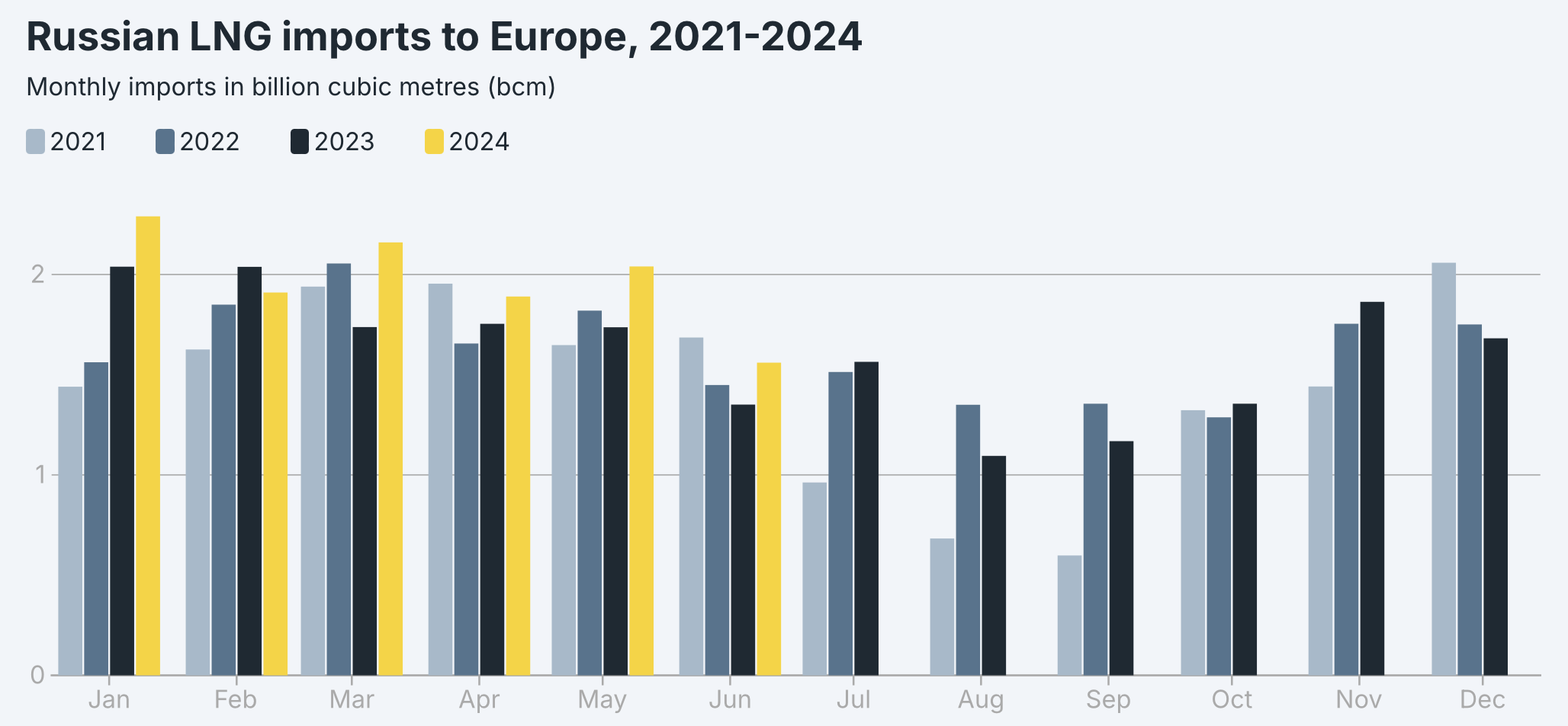 Not only are European Union members STILL allowed to import LNG from Russia,
they bought more in 1H of 2024 than in previous years!!
Source:  INSTITUTE FOR ENERGY ECONOMICS AND FINANCIAL ANALYSIS
The Economic Outlook Group
Vice President Kamala Harris

Trump Administration passed the Tax Cuts & Jobs Act in 2017.


  * Cut top personal tax rate (from 39.6% to 37%);  but it sunsets 12/31/25
  * Corporate rate slashed (from 35% to 21%);  has no expiration

Personal – Keep current tax rates for those making less than $400,000
• Above $400,000, restore top tax rate to 39.6%.
• Minimum 25% tax rate on wealthiest Americans (net worth above $100 million)
  on broader definition of income (including unrealized capital gains).) 

Capital Gains:
• Raise capital gains from 20% to 28% on taxable income that exceeds $1 million, plus 5% 
   investment tax. 
   
Tax reductions:
• Expand child tax credit up to $3,600 per child; $6,000 for newborns in 1st yr.
• Ban tax on tips.
• Provide tax deductions of up to $50,000 for small business start-ups.

 Corporate: 
• Increase corporate tax rate from 21% to 28%
• Raise minimum tax rate on largest firms ($1 bill profits) 15% to 21%

Spending cuts: 
Medicare to further negotiate reductions on prescription drugs.
 				 
Tariffs:  Did not yet release her own detailed proposal, but has largely aligned herself to Biden’s policy on certain Chinese imports (e.g., 100% tariff on electric cars and 50% rate on solar panels.)
• Undo those Trump tariffs viewed as nonstrategic & inflationary.

Foreign policy:  • Firmly opposes Russia’s actions in Ukraine  • Pledges to defend Taiwan from Chinese attack, but doesn’t support Taiwan’s independence.
Former President Donald Trump




Personal –  Make permanent 2017 individual income tax cuts;
                    Exempt social security benefits from income tax. Ban tax on tips. 
                    Remove tax on overtime pay. Reinstate SALT deduction.
 Corporate:
• Will further lower corporate tax rate from 21% to as low as 15% (for firms that
   produce in the US).
• Seek greater deregulation, especially in the oil and gas industry.  

Capital Gains: 
No new tax policies proposed.  Supports keeping tax on gains at 20%

Spending cuts:  
Slash outlays on foreign aid and the Inflation Reduction Act (IRA), especially its environmental programs. “Reduce waste & fraud” from government spending.
			        
Tariffs & Trade:  Raise tariffs across the board
• 10% - 20% tariff on ALL US imports (even from Canada and Mexico)
• 60% tariff on US imports from China
• As much as 200% tariff on ALL Chinese motor vehicles imports made in Mexico
• 100% tariff on imports from countries that seek to shun the dollar. 

Monetary policy: 
Trump seeks a role in setting interest rates policy; Unlikely to reappoint Powell. 

Foreign policy: 
•  Will not protect NATO allies who fail to meet their targeted defense spending. 
•  Has expressed little interest to support Taiwan in its conflict with China.
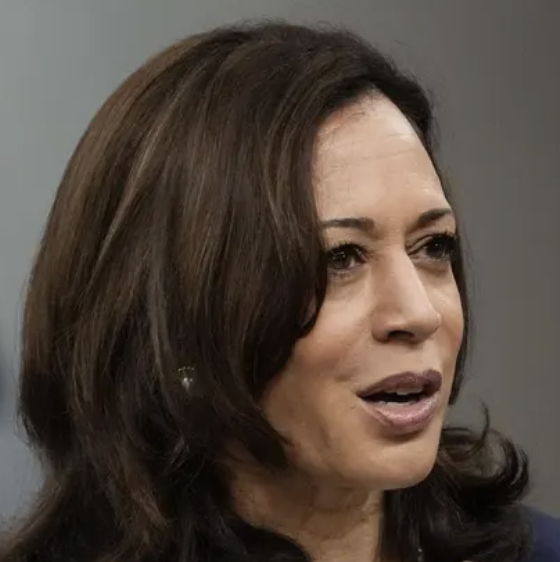 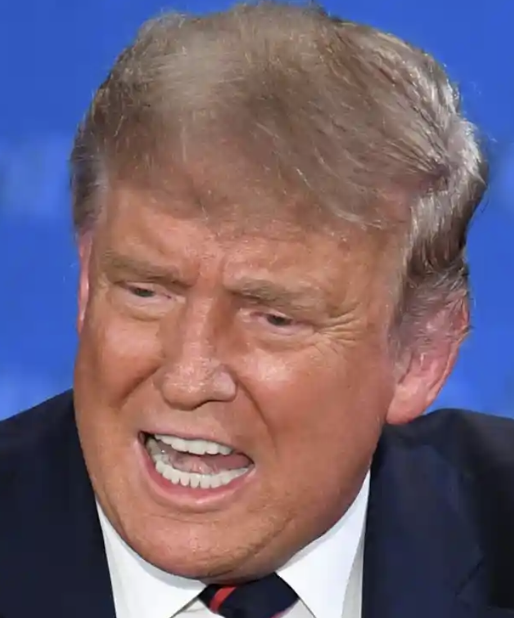 The Economic Outlook Group
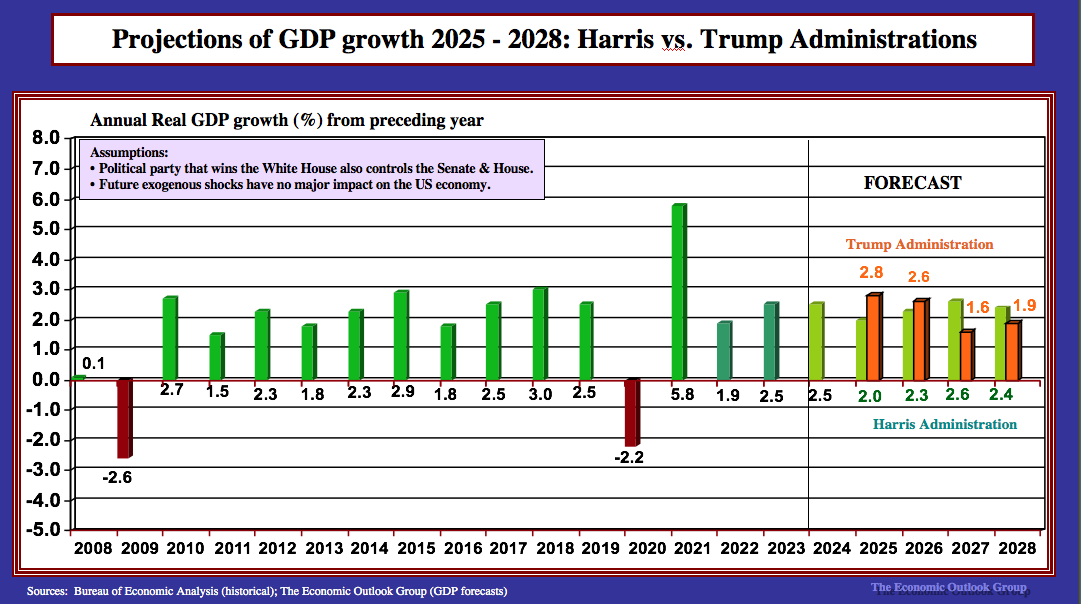 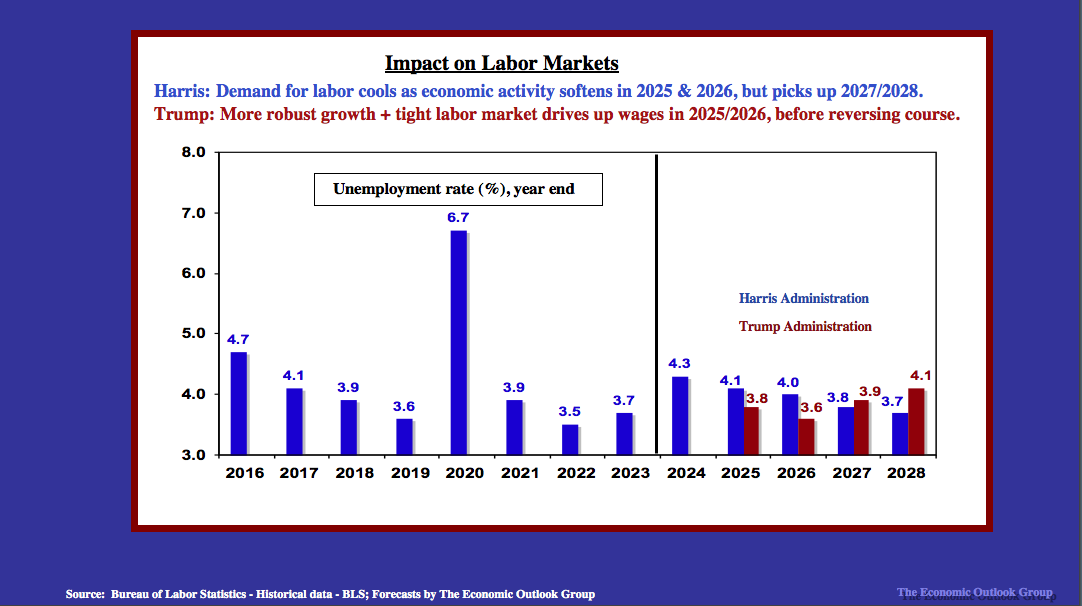 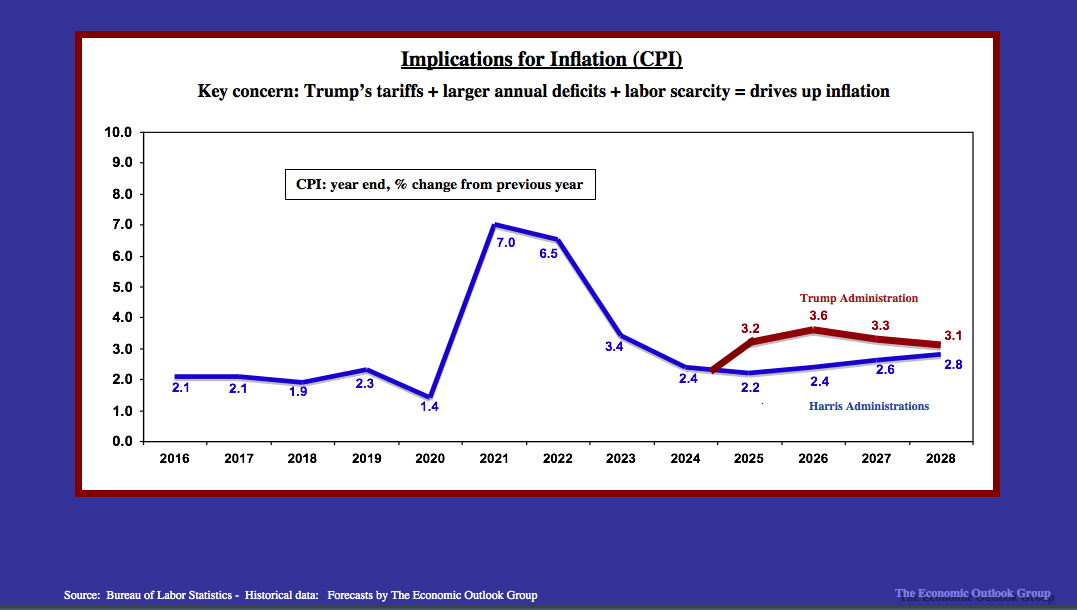 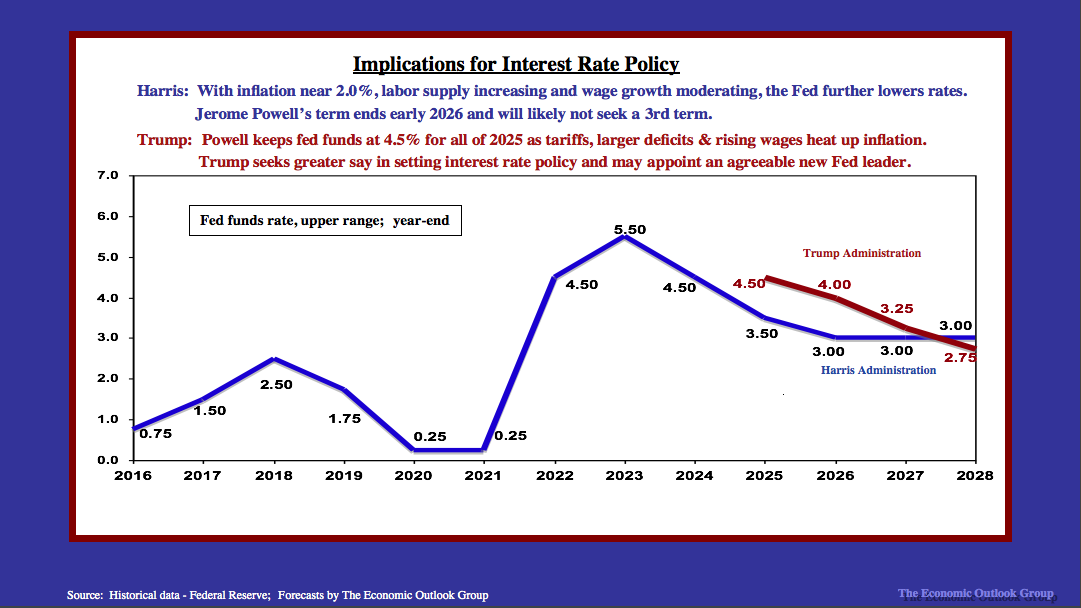 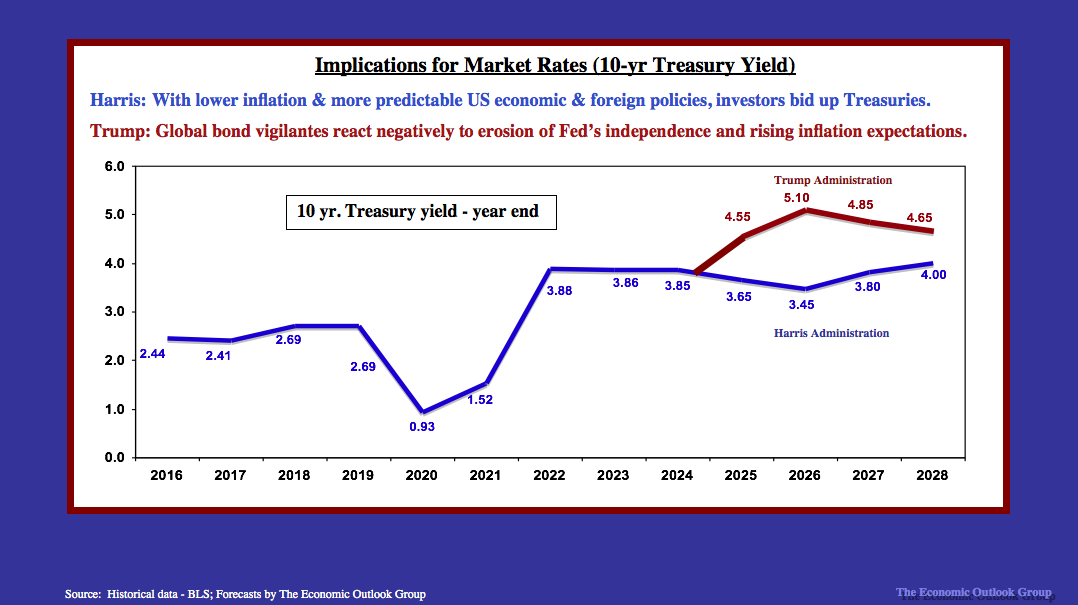 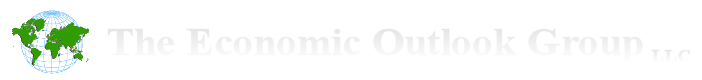 QUESTIONS OR COMMENTS?
     bbaum@EconomicOutlookGroup.com
Personal income growth by states: 2Q 2024
Real GDP growth by states: 2Q 2024
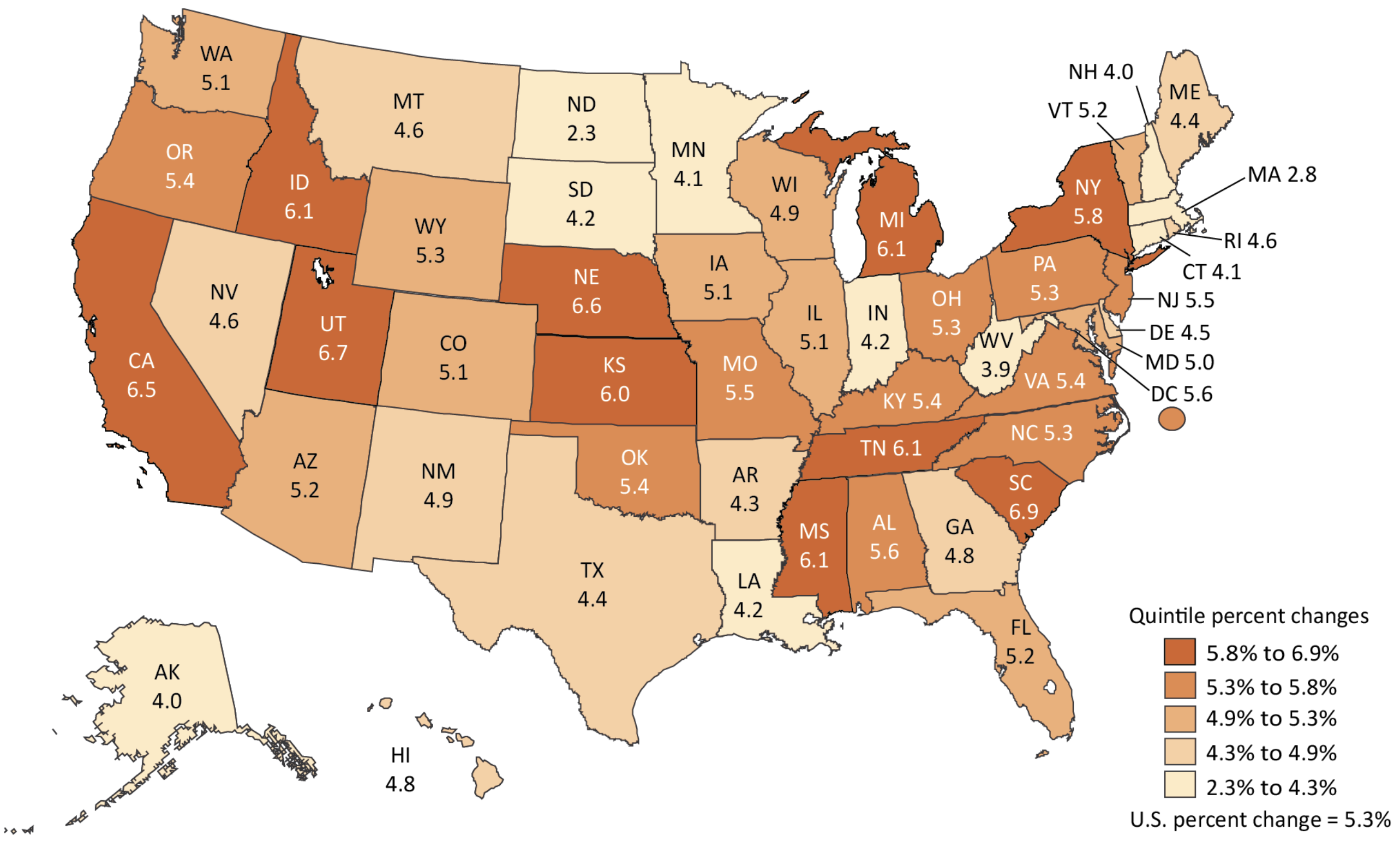 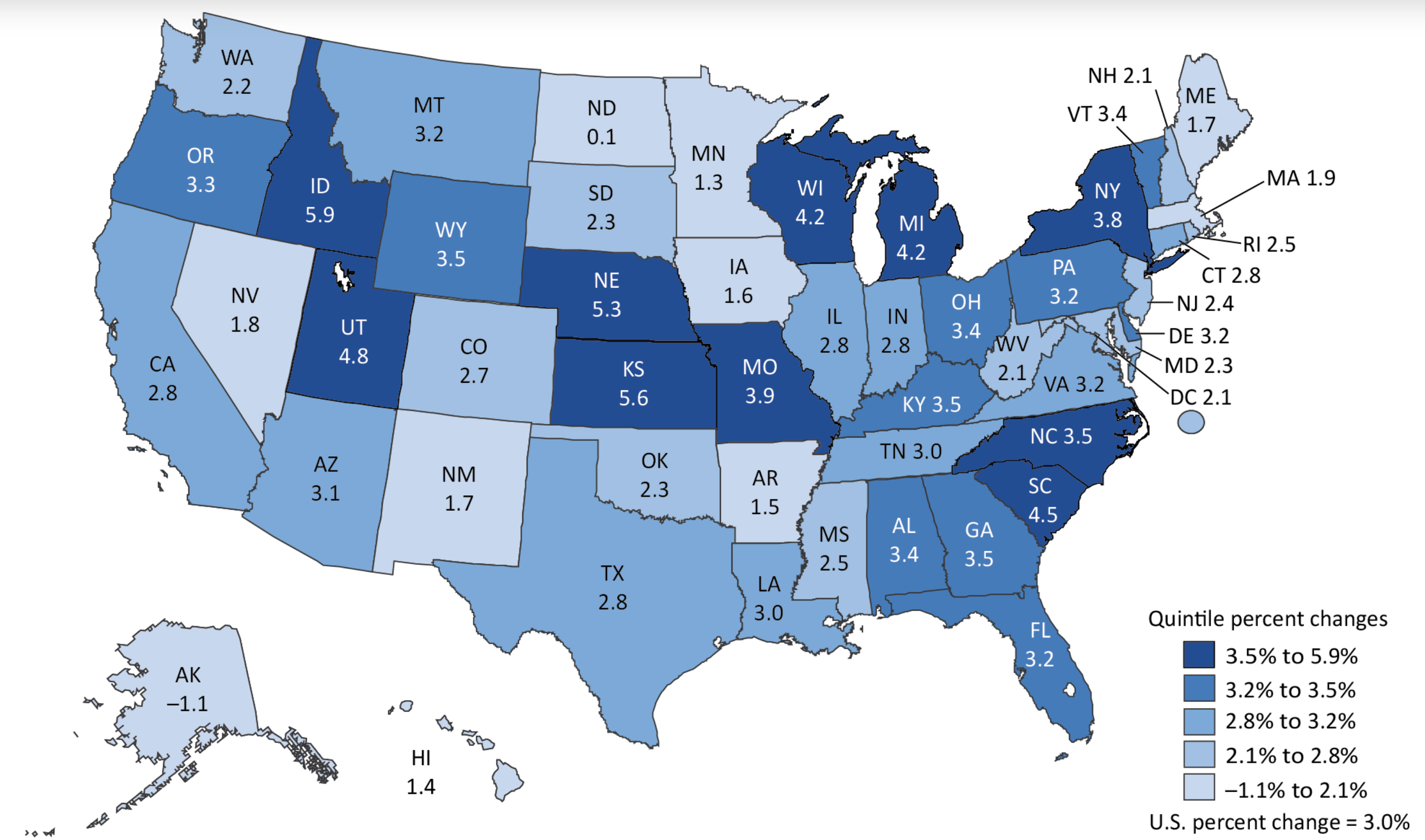 Source: Bureau of Economic Analysis
The Economic Outlook Group
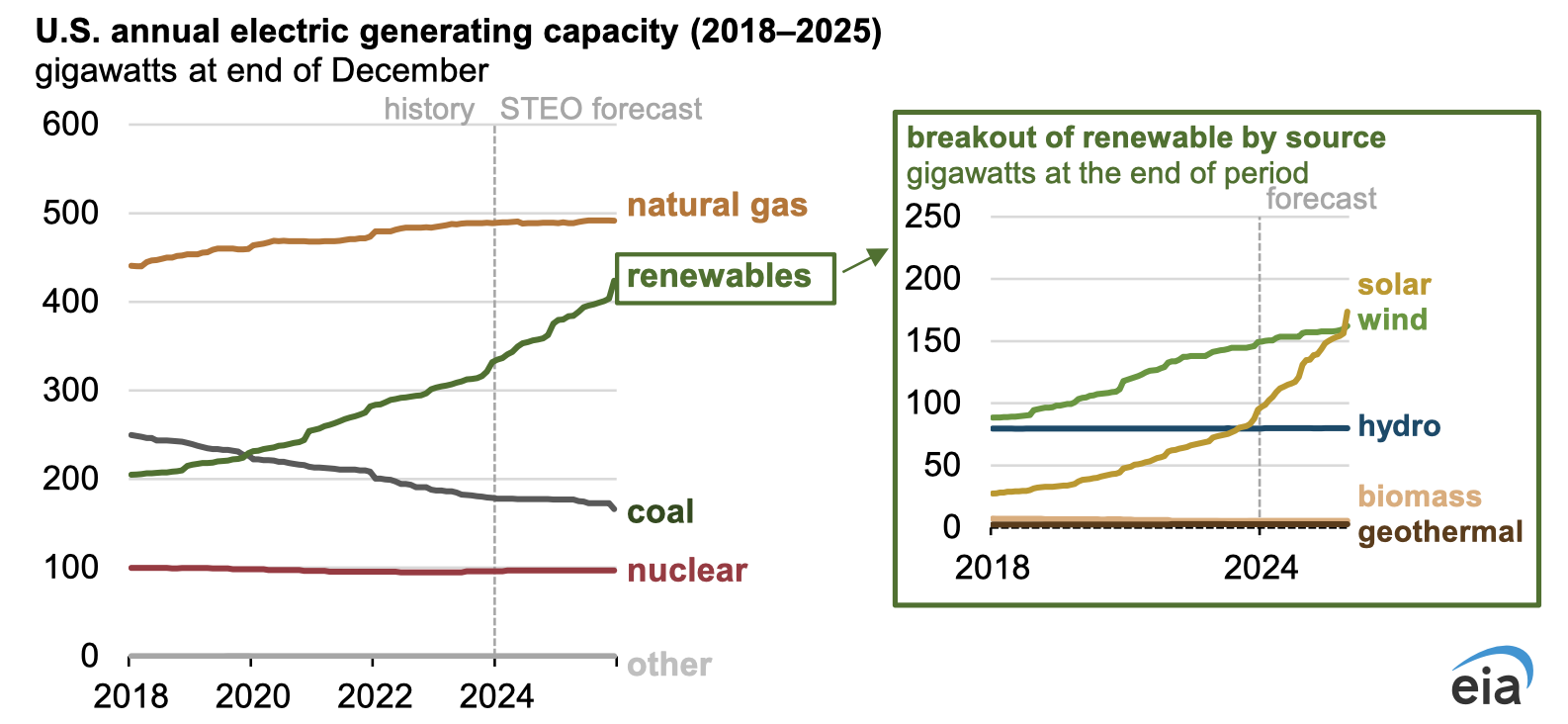 The Economic Outlook Group
Source: U.S. Energy Information Administration
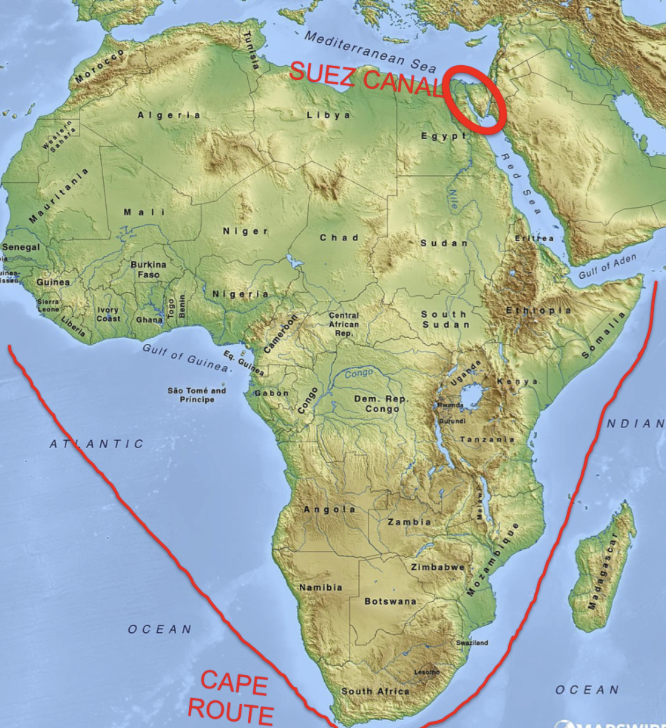 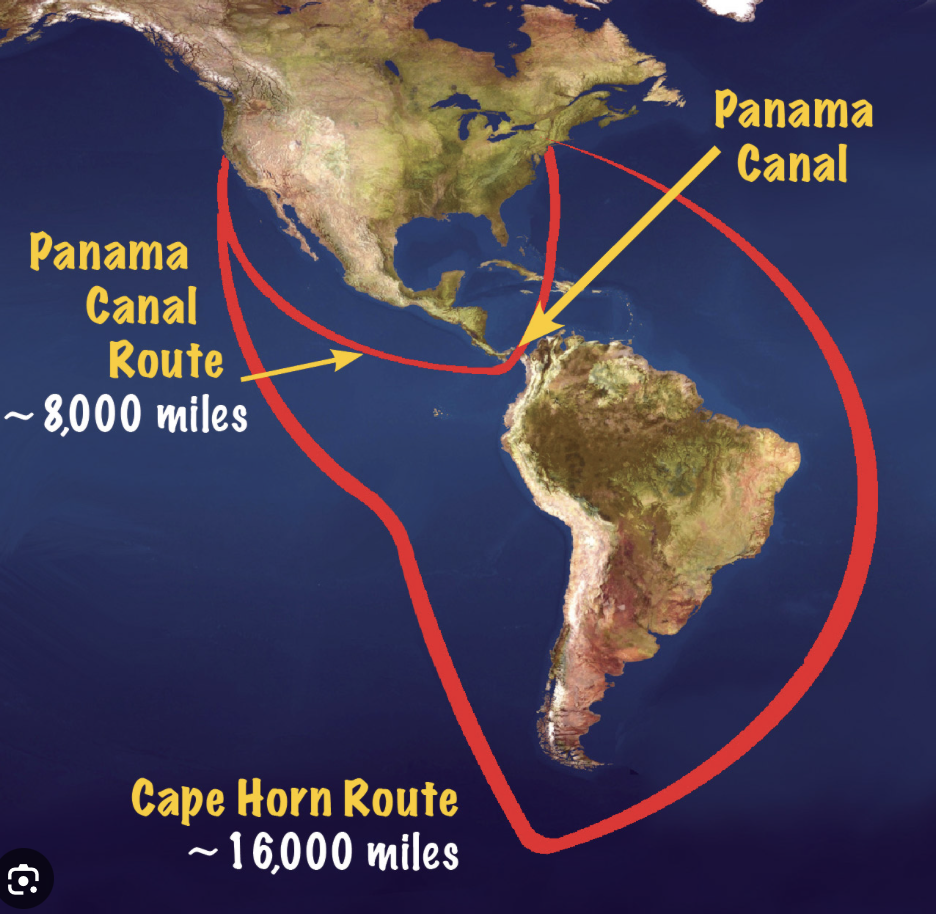 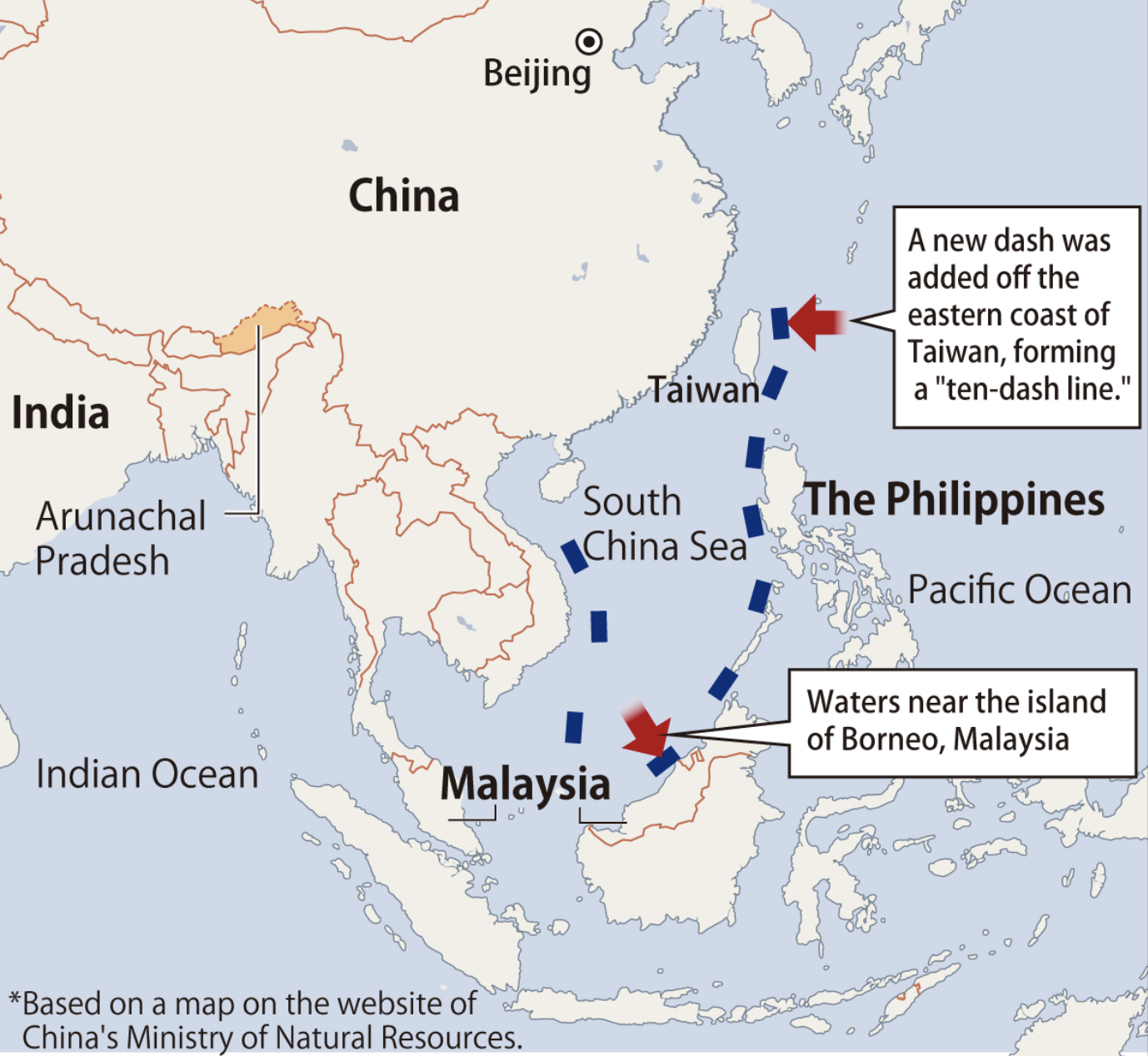 Houthi attacks in Red Sea & Gulf of Aden. Plans to strike ships in Indian Ocean too.

--12% of world trade cross this canal
--30% of global container traffic
--10% of oil trade (9.2 million bbl/day)
-- 8% of natural gas

 • Ships that enter the Red Sea
 pay costly “war insurance” premiums. 

• More than 70% of ships chose to 
re-route around Africa.  

• Result: Adds 7 – 10 days to travel each way and  $1 million more on fuel.
Global warming also affects shipping traffic. 

• Example: Panama Canal restricted passage of ships in 2024 due to severe drought conditions.

• 5% of world maritime trade
• 40% of all US container traffic  

  
• Passage slowed from about 36 - 38 ship crossings  daily to about 27. Priority goes to highest bidder. 

• Delays delivery of cars, fuel, food & other commodities
  
• More ships detour around longer South America
China’s “10-dash line” in South China Sea
It has the potential to choke off maritime traffic within SCS.

     • 60% of world’s maritime trade transit the SCS
     • 30% of all oil shipments 
     • 60% of all natural gas shipments.
     • Country dependence on energy supplies via SCS:
	South Korea 65%
	Japan 75%	
	Taiwan 60%
	China 80%


President Xi Jinping is determined to seize the “runaway province” of Taiwan. 
Ordered his military to prepare such action by 2027.
The Economic Outlook Group
Sources: CIA,  US Commerce Department,  International Maritime Organization; The Economic Outlook Group
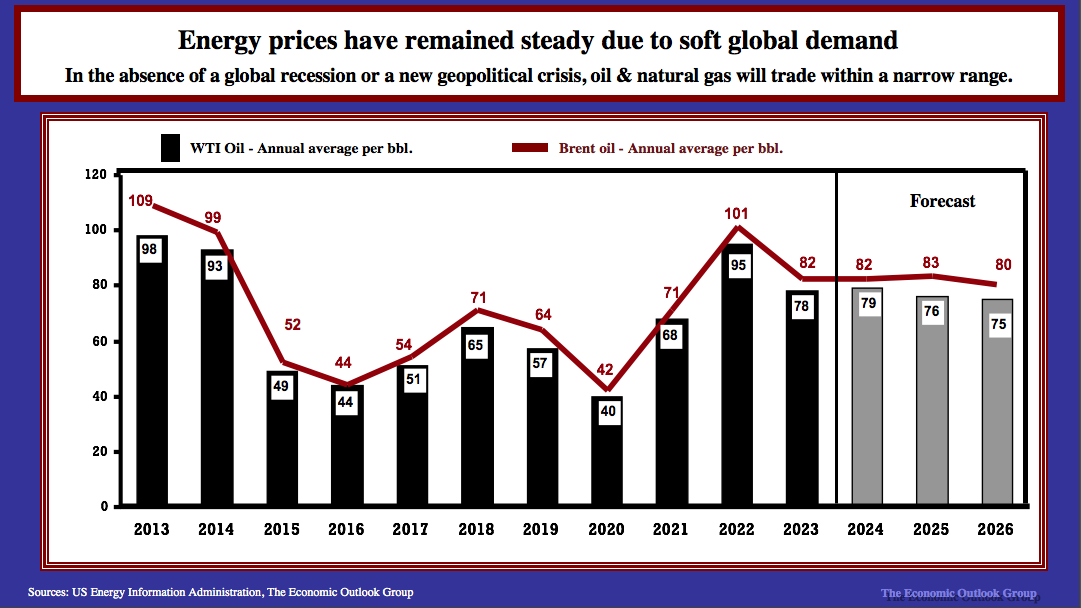 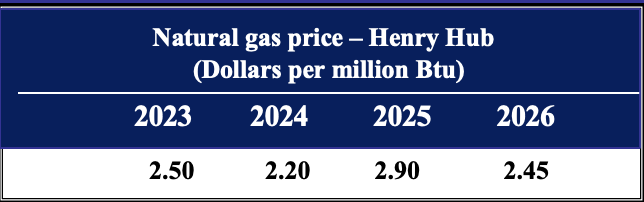 Trade deficits with China are STILL deepening for many countries
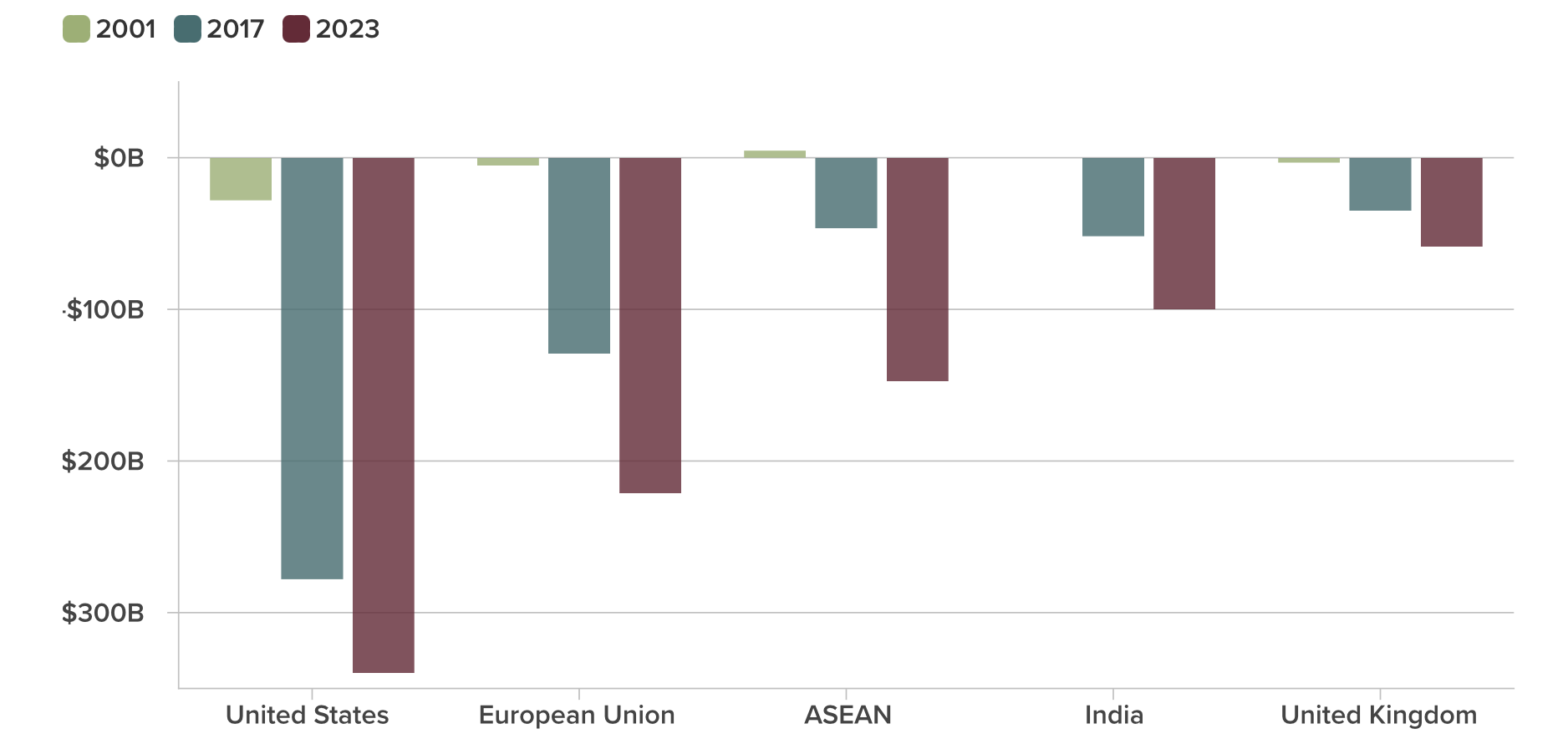 Trade balance with China
Sources: US Bureau of Economic Analysis; Eurostats, IMF, World Bank